Сопровождаемое проживание инвалидов: проблемы правового регулирования и правоприменительной практики
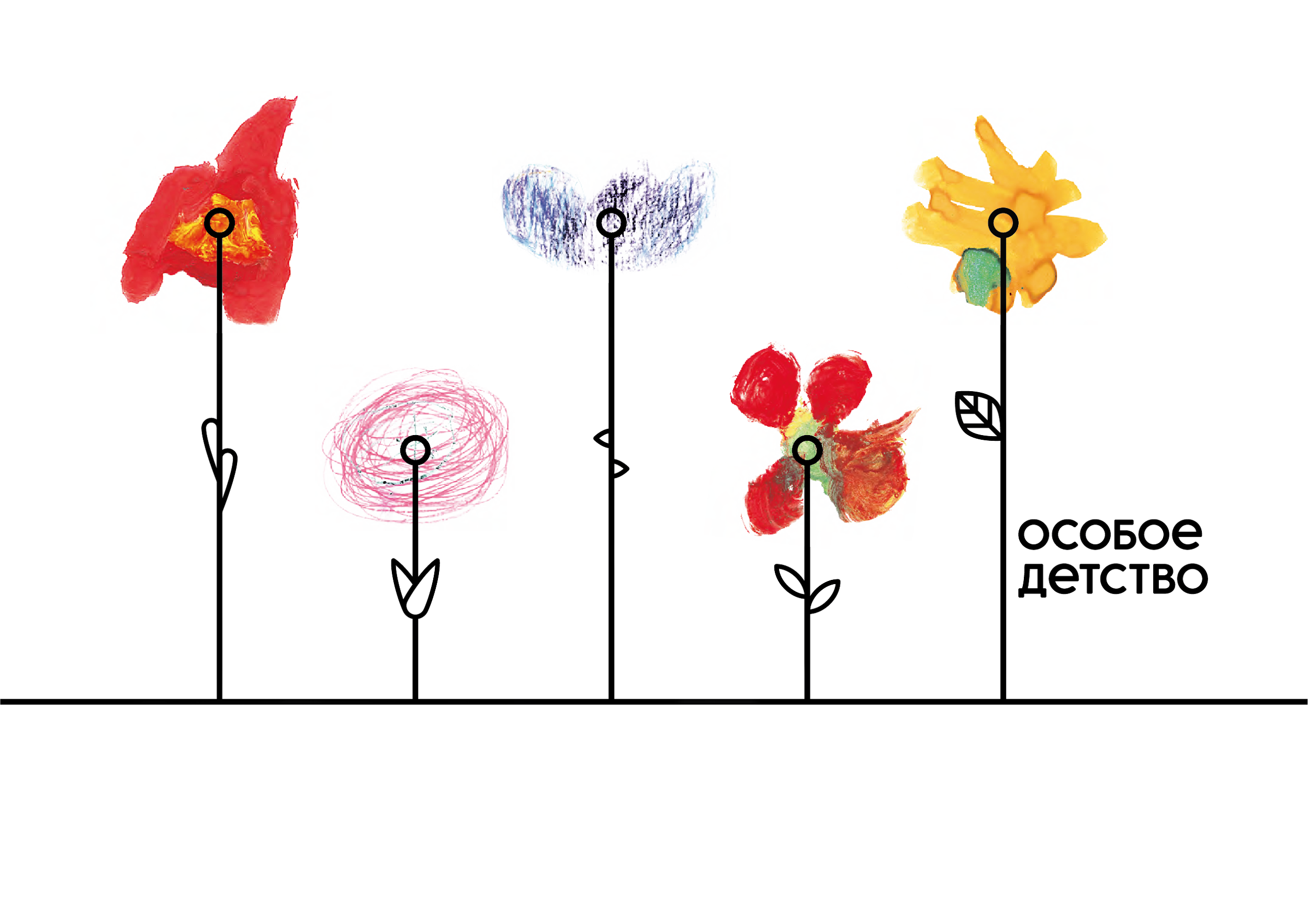 Заблоцкис Елена Юрьевна,
юрист РБОО «Центр лечебной педагогики»
Март 2025 года
Понятие СП
Статья 9.1 ФЗ «О социальной защите инвалидов в РФ» (с 01.09.2023 г)
Сопровождаемое проживание инвалидов – 
комплекс мер, направленных 
на обеспечение проживания в домашних условиях 

инвалидов старше 18 лет, неспособных вести 
самостоятельный образ жизни без помощи других лиц, 

а также на повышение способности таких инвалидов к 
самообслуживанию и удовлетворению основных 
жизненных потребностей (осуществлению трудовой и 
иной деятельности, досугу и общению).
2
Услуги СП
Сопровождаемое проживание инвалидов включает в себя в том числе (ст. 9.1. ФЗ о социальной защите инвалидов в РФ):
социальные	услуги	и	социальное	сопровождение	инвалидов	в	соответствии	с законодательством о социальном обслуживании;
услуги	по	реабилитации	и	абилитации	инвалидов,	в	том	числе	формирование	навыков
самообслуживания и иных бытовых навыков;
3) услуги	ассистента	(помощника),	оказывающего	персональную	помощь	инвалидам	в передвижении,	получении	информации,	ориентации		и	коммуникации,	в том
числе при получении образования, осуществлении трудовой деятельности и получении социальных услуг;  
4) создание специальных условий для получения инвалидами образования в соответствии с законодательством об образовании.
20
Понятие СП
Концепция развития в Российской Федерации системы комплексной реабилитации и абилитации инвалидов, в том числе детей-инвалидов, на период до 2025 года (раздел VII. Особенности организации комплексной реабилитации и абилитации, социализации и жизнеустройства ментальных инвалидов, Распоряжение Правительства РФ от 18.12.2021 № 3711-р): 

 - … обеспечивать право инвалидов выбирать место проживания без дискриминации, включая право проживать в домашних условиях при наличии такой возможности;
   - … сопровождение должно предоставляться независимо от места их проживания - дома, в малой группе в квартире или жилом доме в обычной городской или сельской среде (сопровождаемое проживание малыми группами);
   - …закрепление и внедрение социальных услуг по сопровождению проживания ментальных инвалидов дома и в малой группе в квартире или жилом доме в обычной городской или сельской среде.
4
Понятие СП
Методические рекомендации по СП (утв. приказом Минтруда России от 25.02.2025 г. № 85):
в рамках СП рекомендуется предоставлять:
социальные услуги на дому, обеспечивающие проживание дома;

квартира для целей сопровождаемого проживания может располагаться в 
многоквартирном или одноквартирном жилом доме. 

 
                                 Учебное сопровождаемое проживание может быть организовано как в учебных (тренировочных) квартирах в жилых помещениях жилищного фонда, так и в отдельных помещениях организаций социального обслуживания
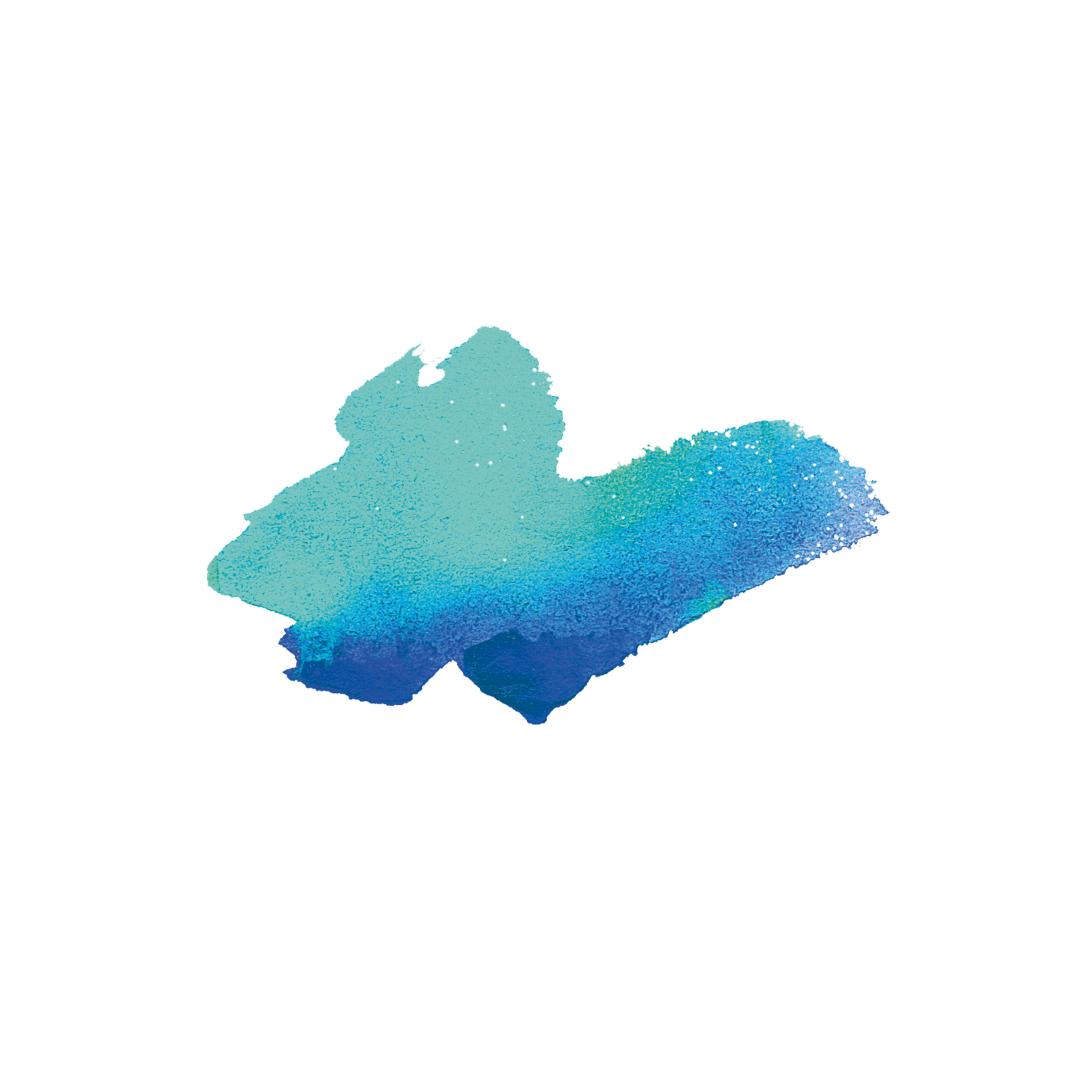 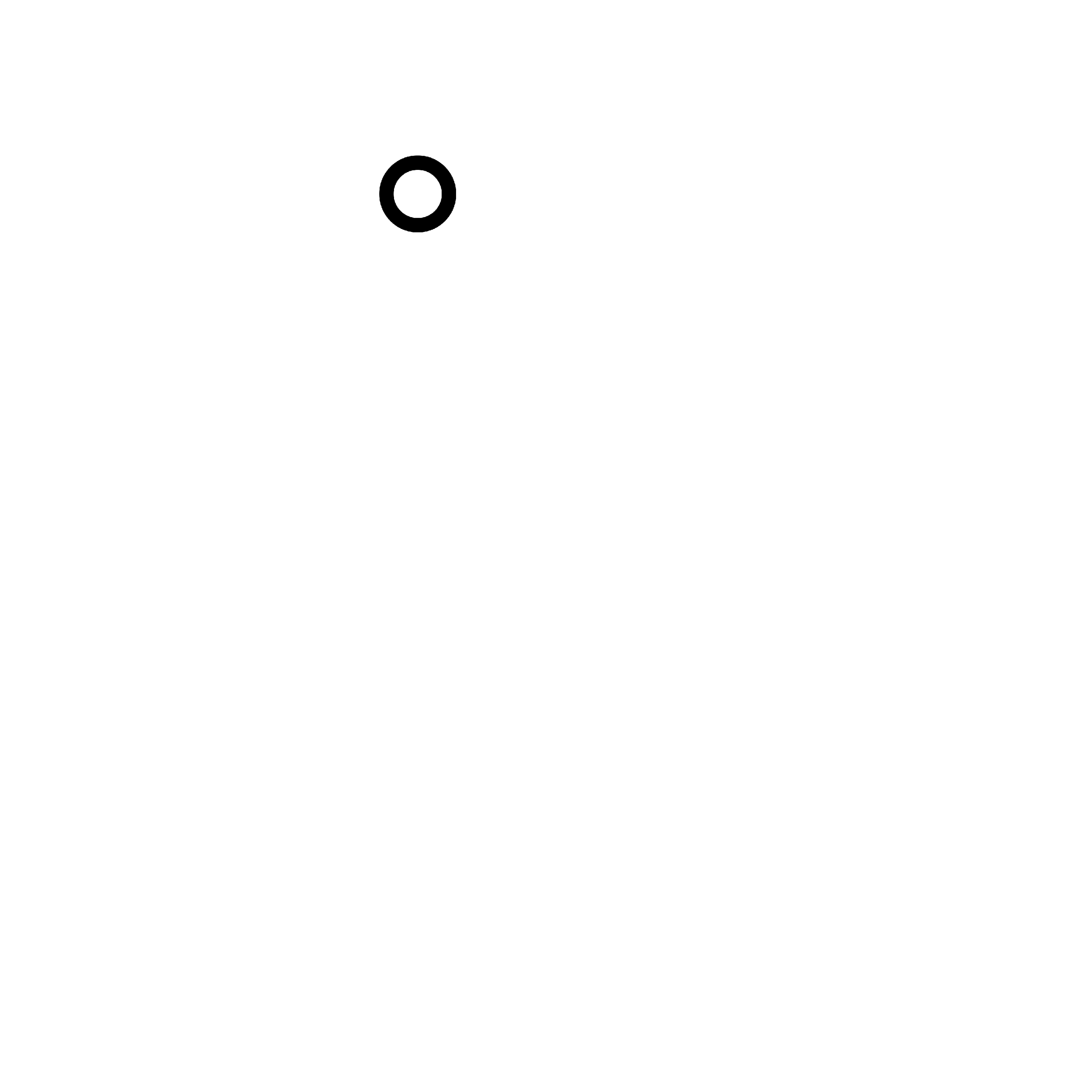 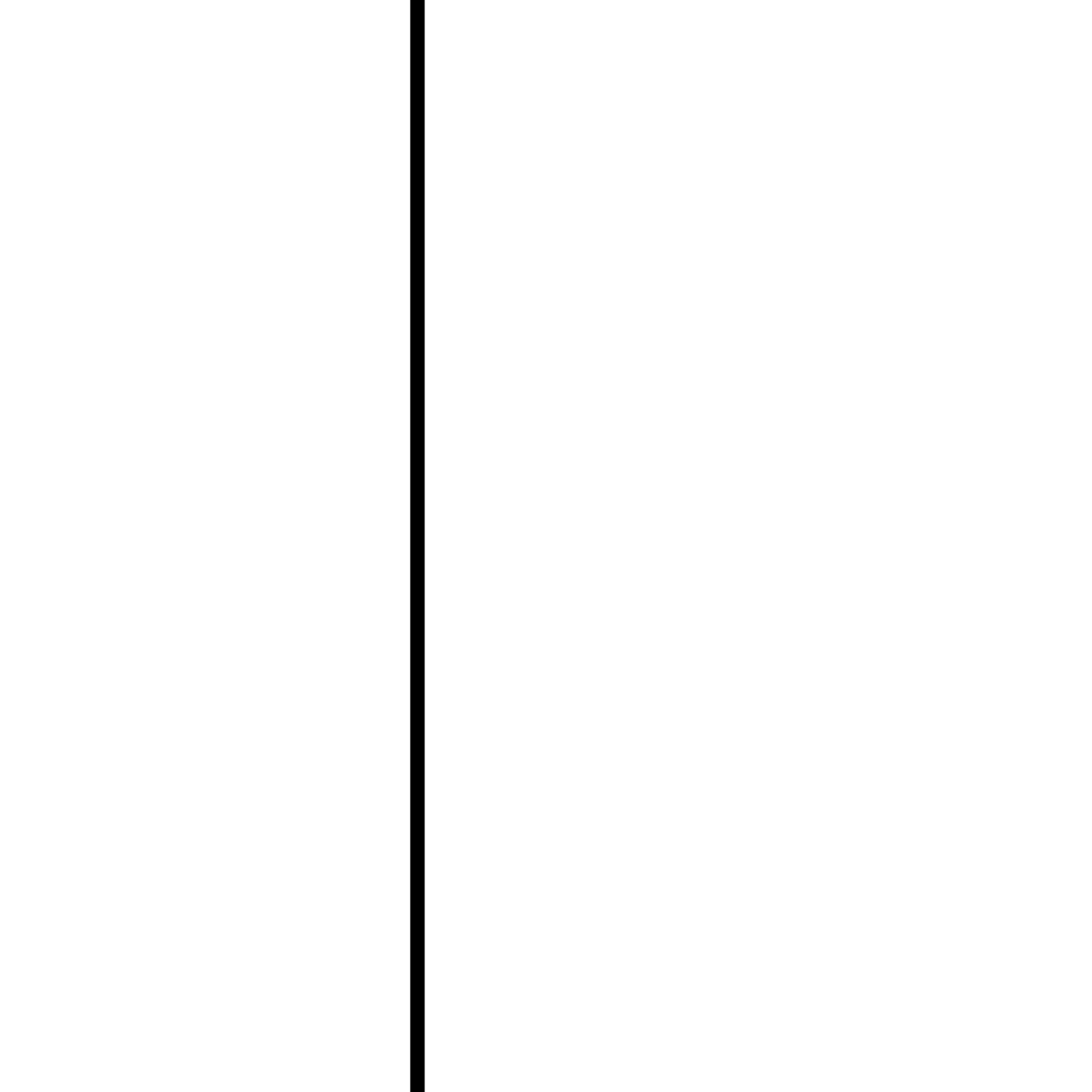 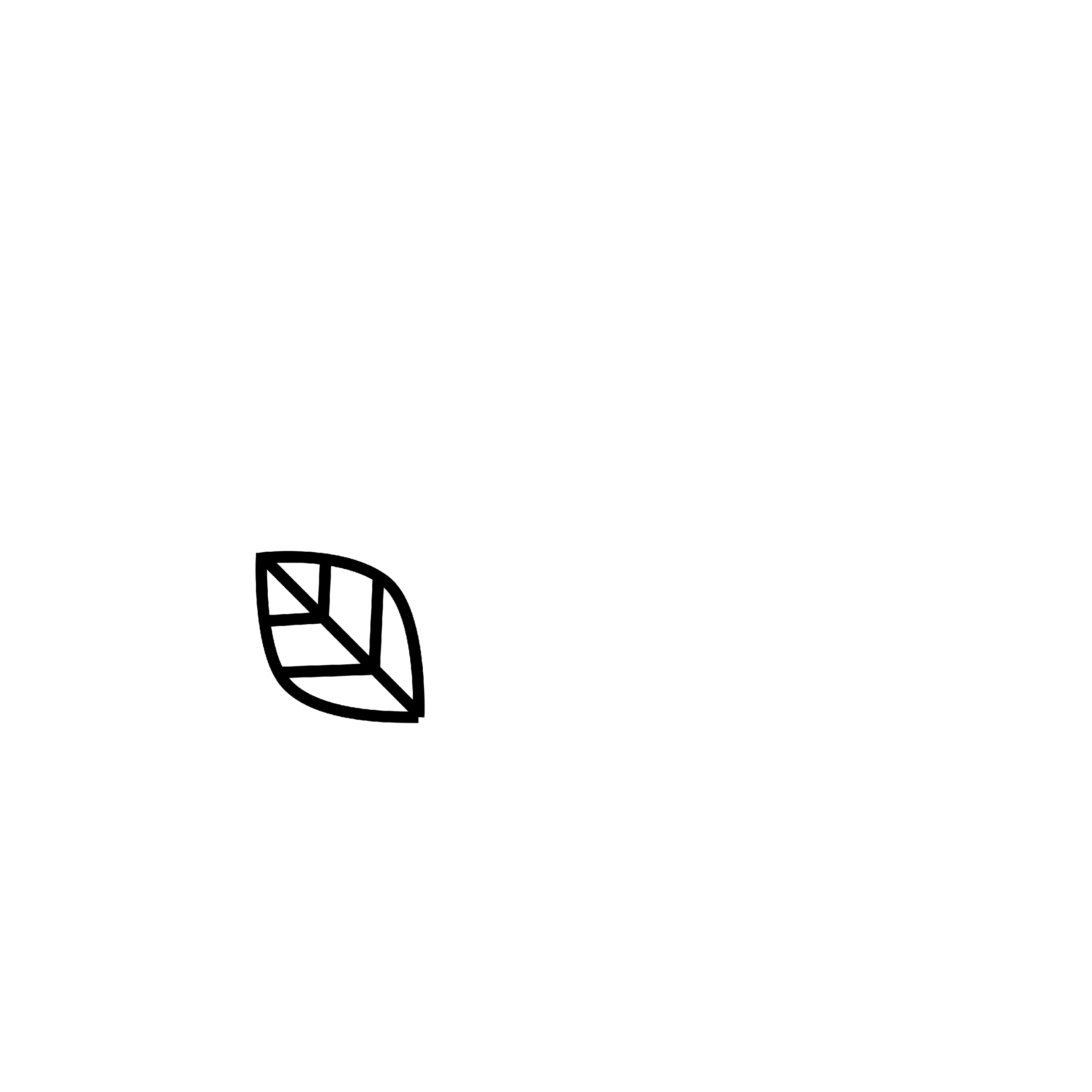 6
Выделено Учебное СП – 
самостоятельный вид СП с другими целями и условиями
Методические рекомендации по СП (приказ Минтруда России от 25.02.2025 г. № 85)
Цель:
развитие у инвалида навыков самообслуживания и самостоятельного удовлетворения основных жизненных потребностей, подготовка к самостоятельной жизни или к сопровождаемому проживанию в течение периода реализации учебной программы.
Результат: 
 - приобретение навыков самообслуживания, самостоятельного удовлетворения основных жизненных потребностей, которые применяются при проживании  в семье или в интернате;
осознанный выбор формы жизнеустройства, если не может проживать самостоятельно: СП (групповое или индивидуальное) или интернат, или приемная семья, СДУ и организация социального обслуживания в выбранной форме;
- переход к самостоятельной (автономной) жизни.
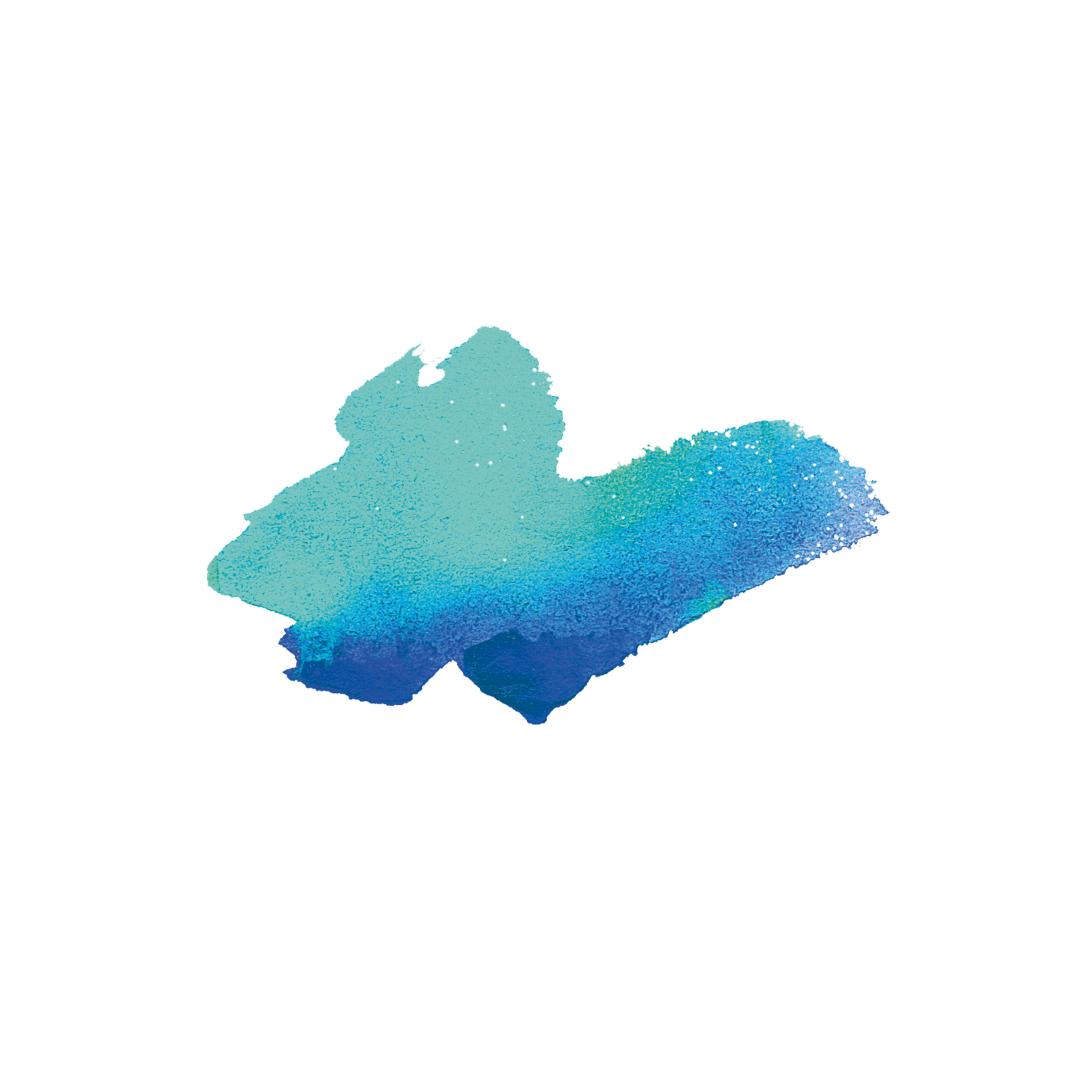 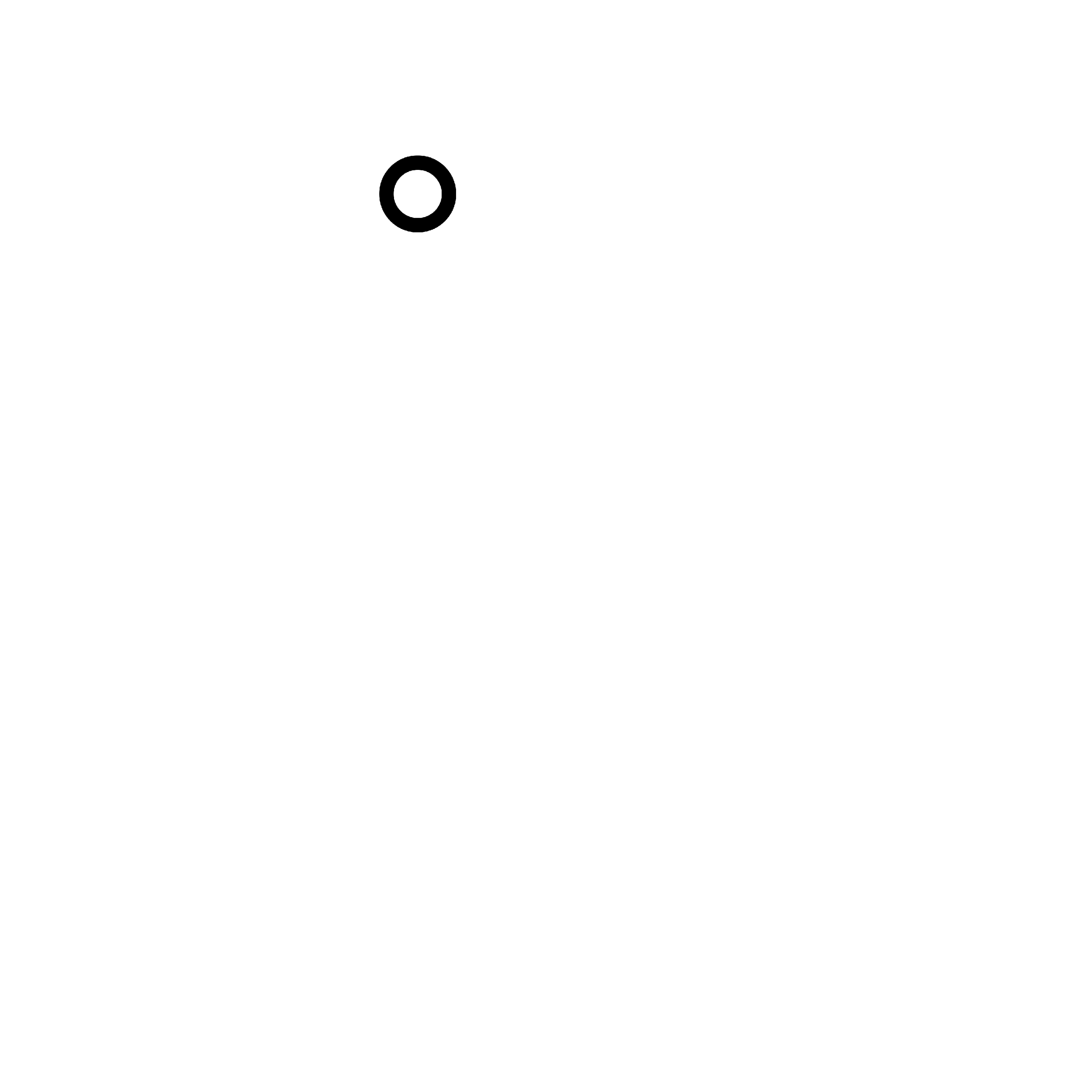 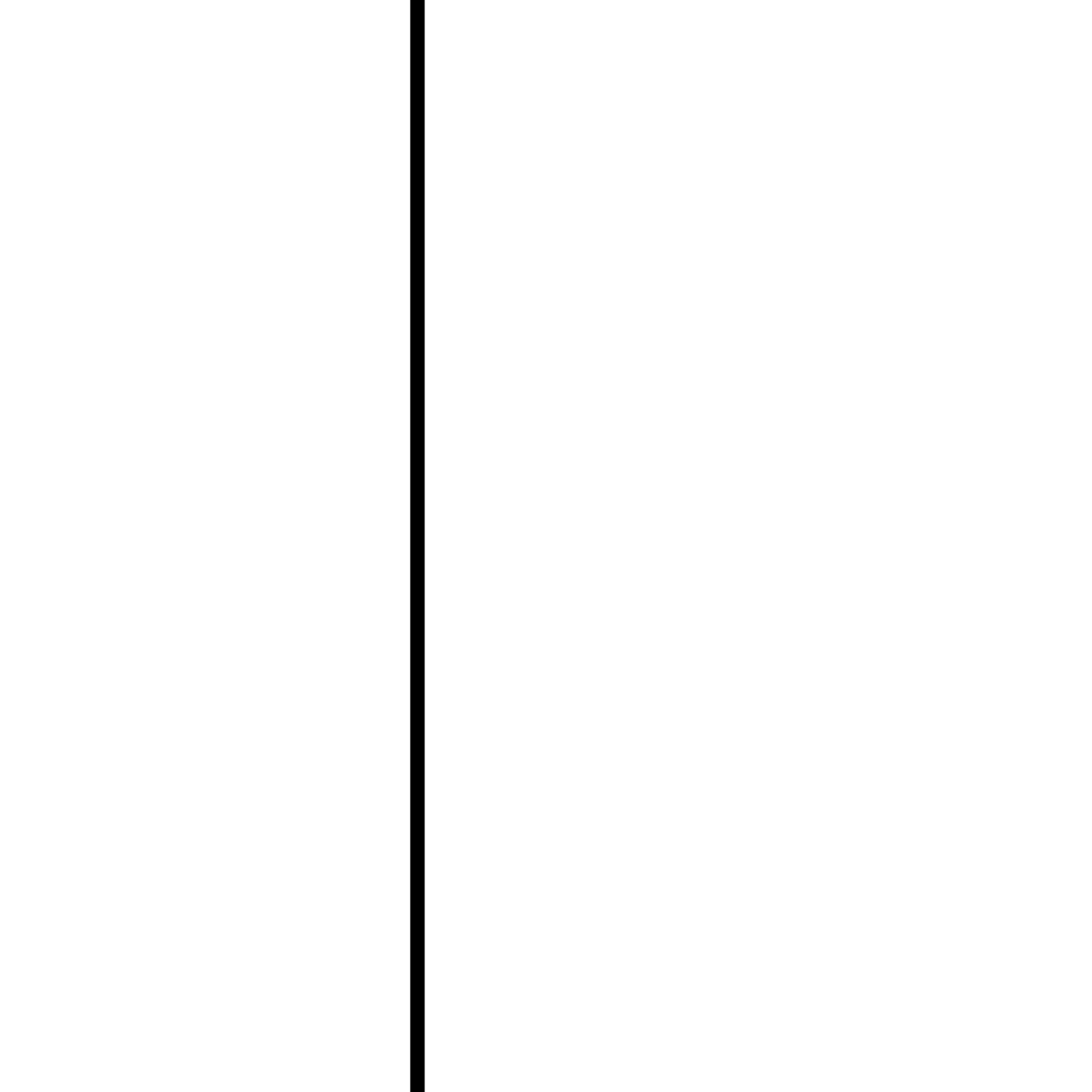 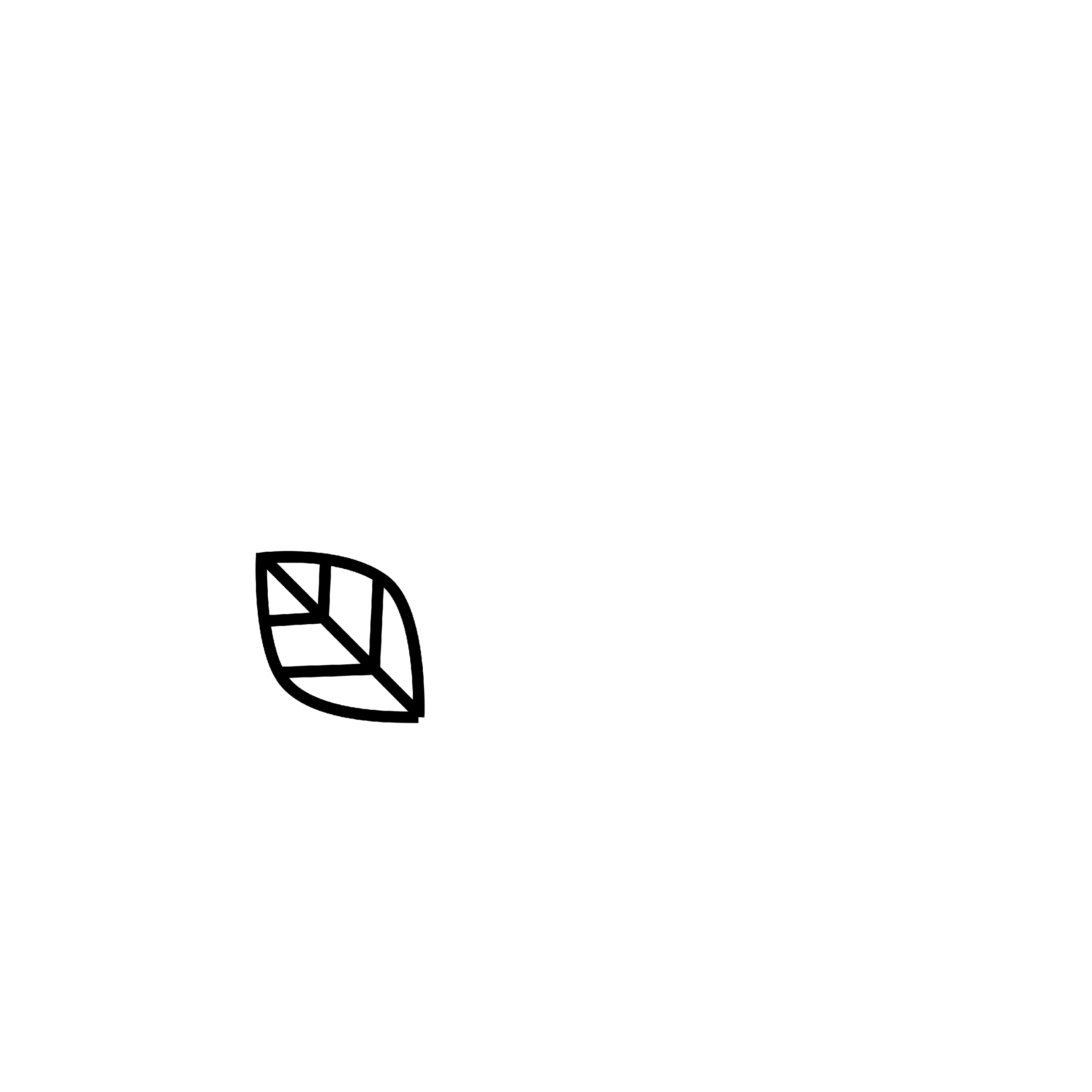 6
Место СП в системе помощи людям с инвалидностью
Из приказа Минтруда России от 27.12.2024 № 732: 
долговременный уход - это ориентированный на граждан пожилого возраста и совершеннолетних инвалидов скоординированный способ предоставления необходимой им помощи, позволяющий поддерживать их здоровье, функциональность, социальные связи, интерес к жизни;
гарантированные перечень и объем социальных услуг по уходу, предоставляемых в форме социального обслуживания на дому гражданину, нуждающемуся в уходе.

     Социальный пакет ДУ, финансируемый из федерального бюджета и предоставляемый гражданину бесплатно: объем социальных услуг  определяется в соответствии с уровнем нуждаемости гражданина в уходе и измеряется в часах (минутах) в неделю.
При установлении гражданину первого уровня нуждаемости в уходе  - в объеме до 14 часов в неделю (840 минут).
При установлении гражданину второго уровня нуждаемости в уходе  -  в объеме до 21 часа в неделю (1260 минут).
При установлении гражданину третьего уровня нуждаемости в уходе  - в объеме до 28 часов в неделю (1680 минут).
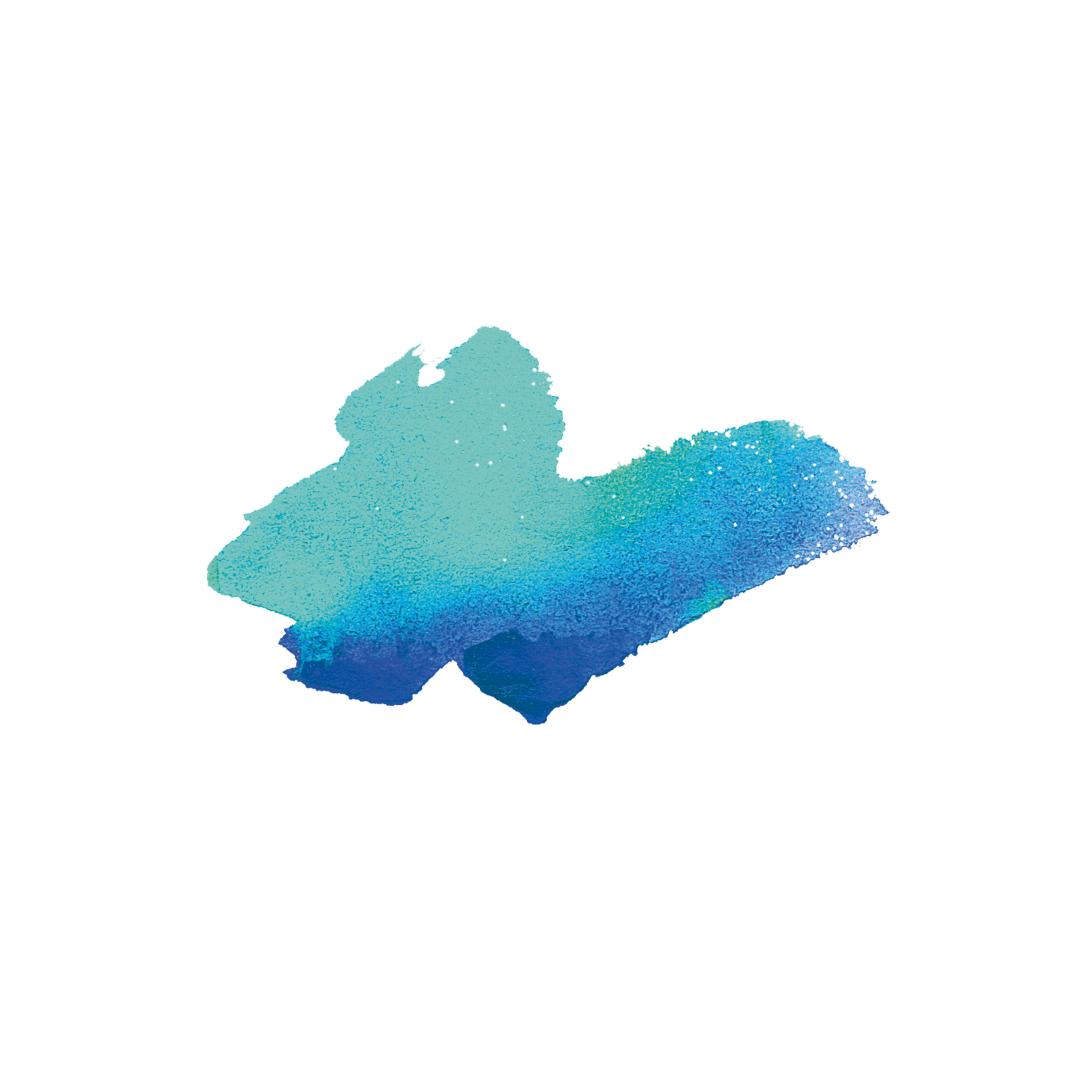 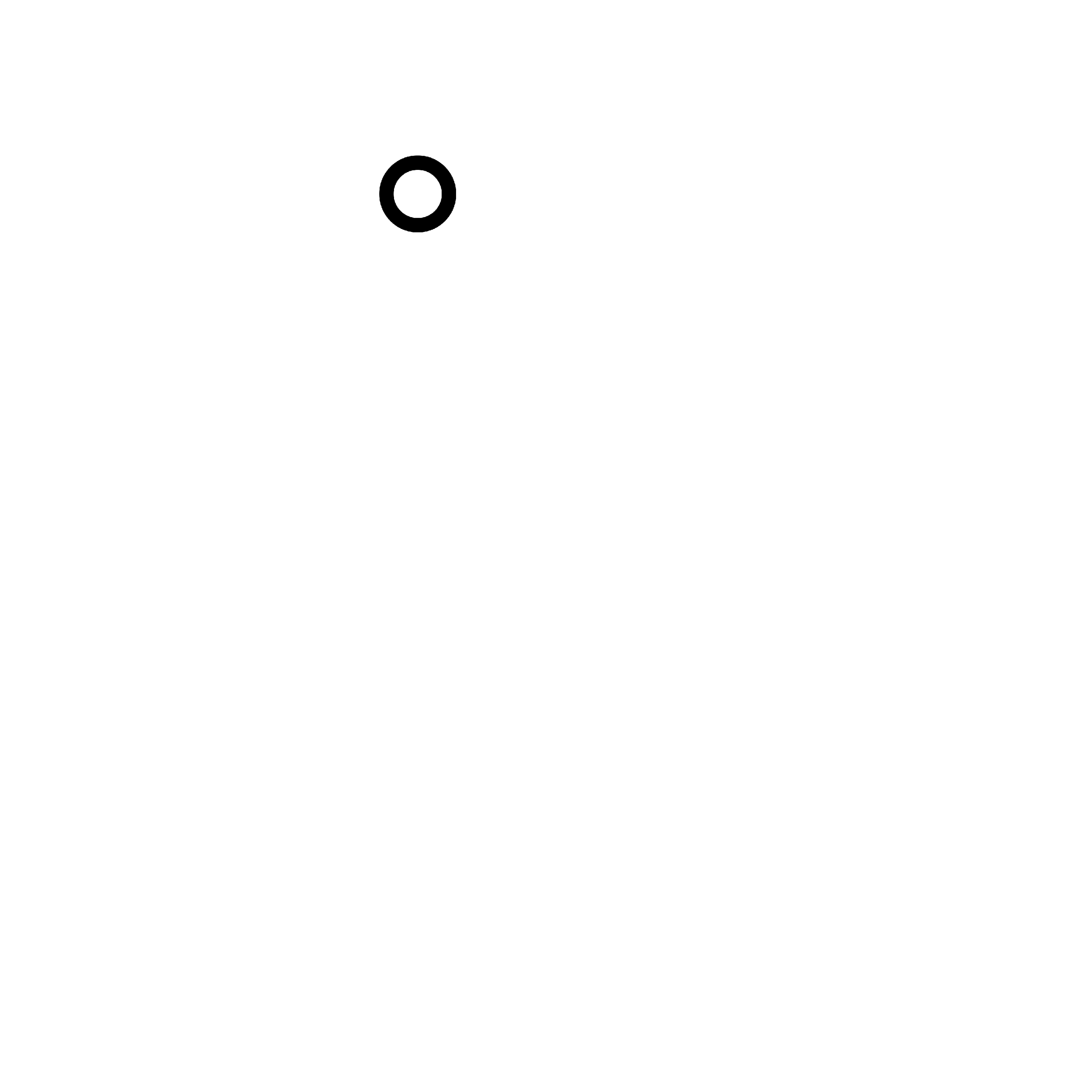 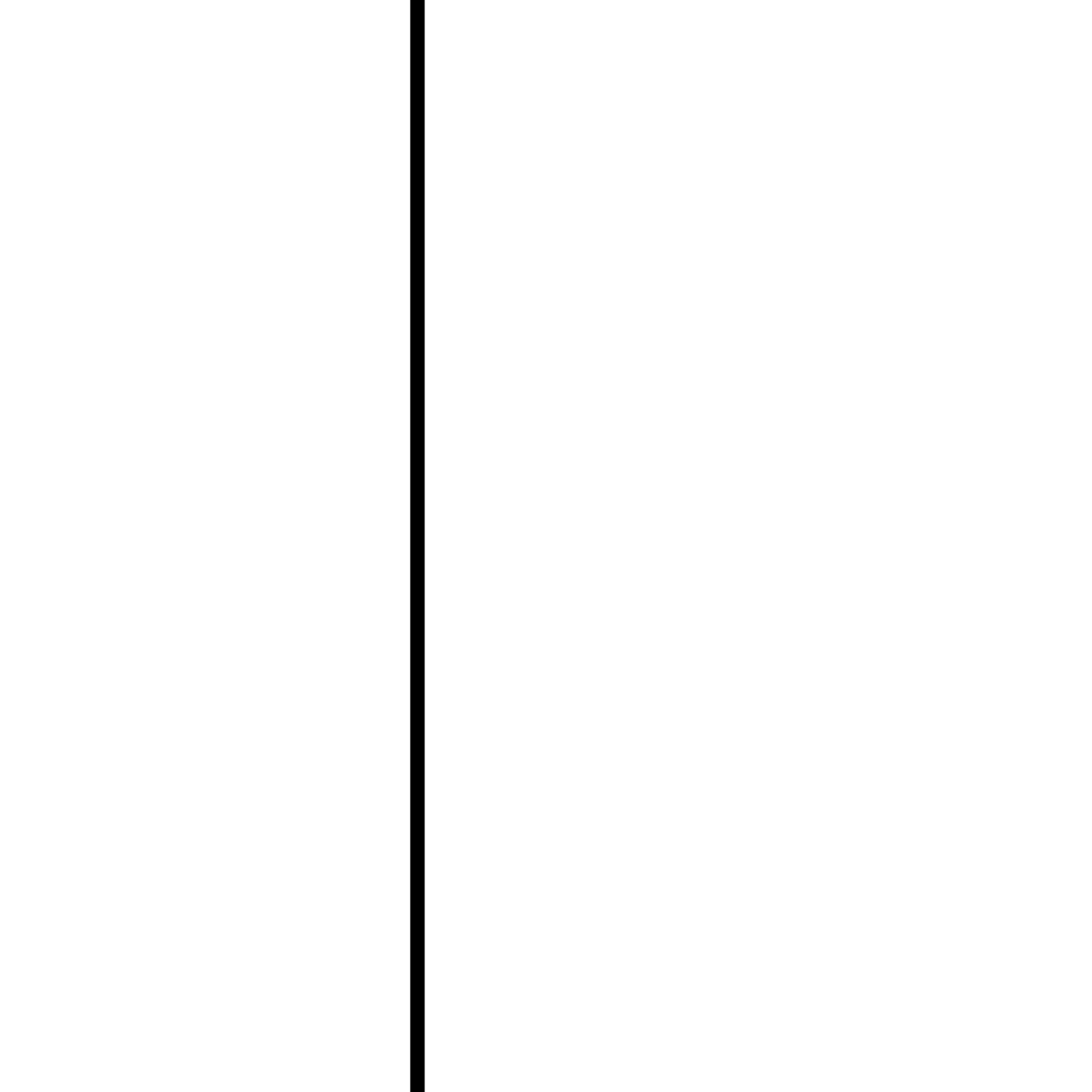 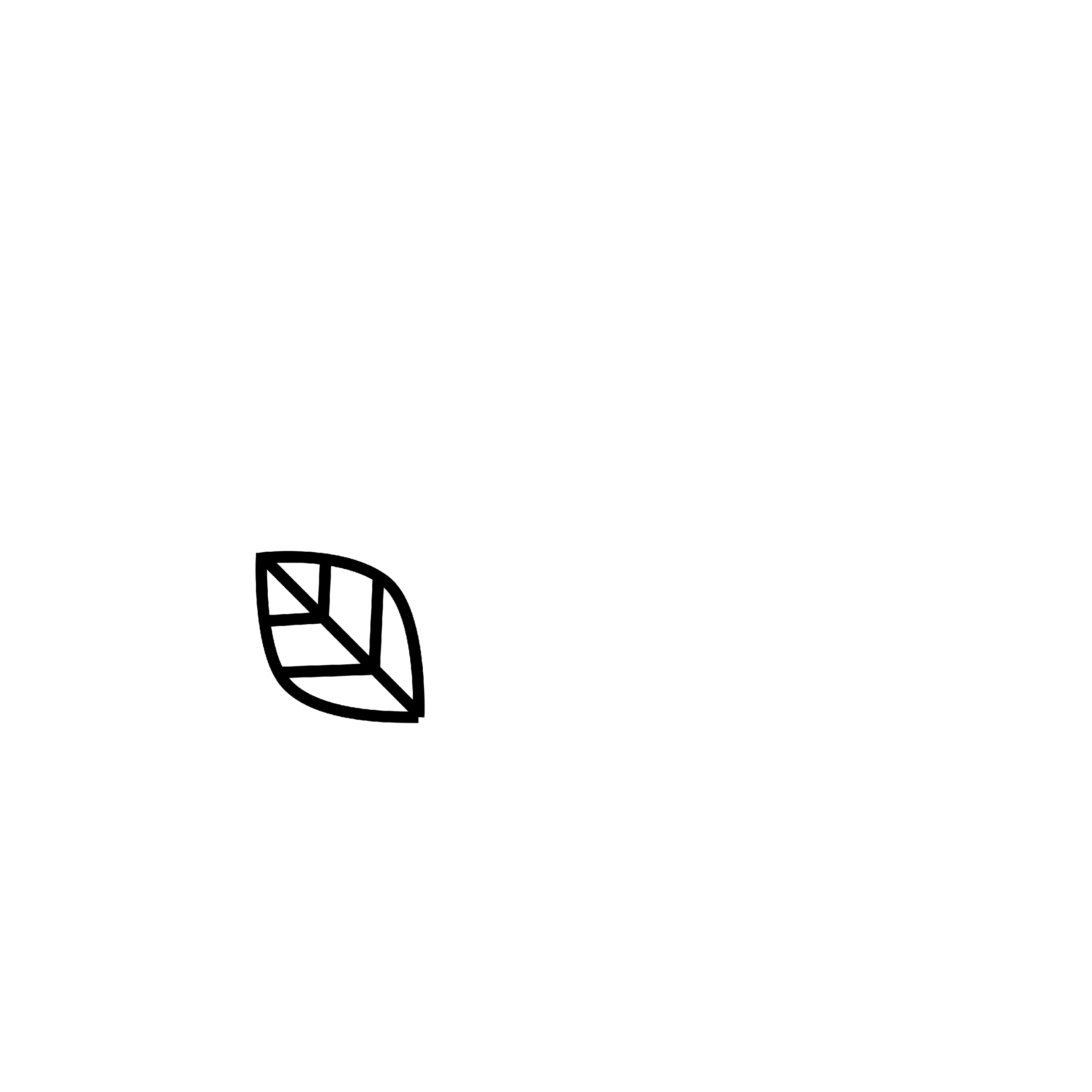 6
Нуждаемость в сопровождаемом проживании.
Определение перечня, объема, периодичности и продолжительности услуг в рамках сопровождаемого проживания
Выделяются 4 типа периодичности услуг по сопровождаемому проживанию 
(п. 10 Критериев, применяемых для установления нуждаемости инвалида в СП, утв. Приказом Минтруда России от 28.07.2023 № 606н):
тип - предоставление услуг по сопровождаемому проживанию по запросу с продолжительностью от 4 до 12 часов в неделю;
тип - периодическое предоставление услуг по сопровождаемому проживанию с продолжительностью от 12 до 28 часов в неделю;
тип - регулярное предоставление услуг по сопровождаемому проживанию с продолжительностью от 4 до 8 часов в сутки;
тип - постоянное предоставление услуг по сопровождаемому проживанию с продолжительностью от 8 до 24 часов в сутки (нуждаемость инвалида в ежедневной постоянной посторонней помощи, уходе, присмотре).
8
Право на СП
Распоряжение Комитета по социальной политике Санкт-Петербурга от 28.12.2024 № 1519-р «Об организации сопровождаемого проживания инвалидов в Санкт-Петербурге»:
к инвалидам, неспособным вести самостоятельный образ жизни, относятся дееспособные инвалиды, имеющие в ИПРА заключение о возможности самообслуживания и ведения самостоятельного образа жизни с регулярной помощью других лиц. В случае определения IV степени выраженности нарушения автономии инвалида, требующей постоянное (круглосуточное) предоставление услуг по сопровождаемому проживанию, определяется нуждаемость инвалида в социальном обслуживании в иных формах социального обслуживания.

Порядок организации сопровождаемого проживания инвалидов в Ленинградской области (приказ Комитета по социальной защите Ленинградской области от 09.09.2024 г. № 04-56):
 сопровождаемое проживание организуется для дееспособных (ограниченных в дееспособности) инвалидов (п. 2). Также основанием для отказа в признании нуждающимся в сопровождаемом проживания является принятие решения о социальном обслуживании в стационарной форме (подпункт 4 п. 13).
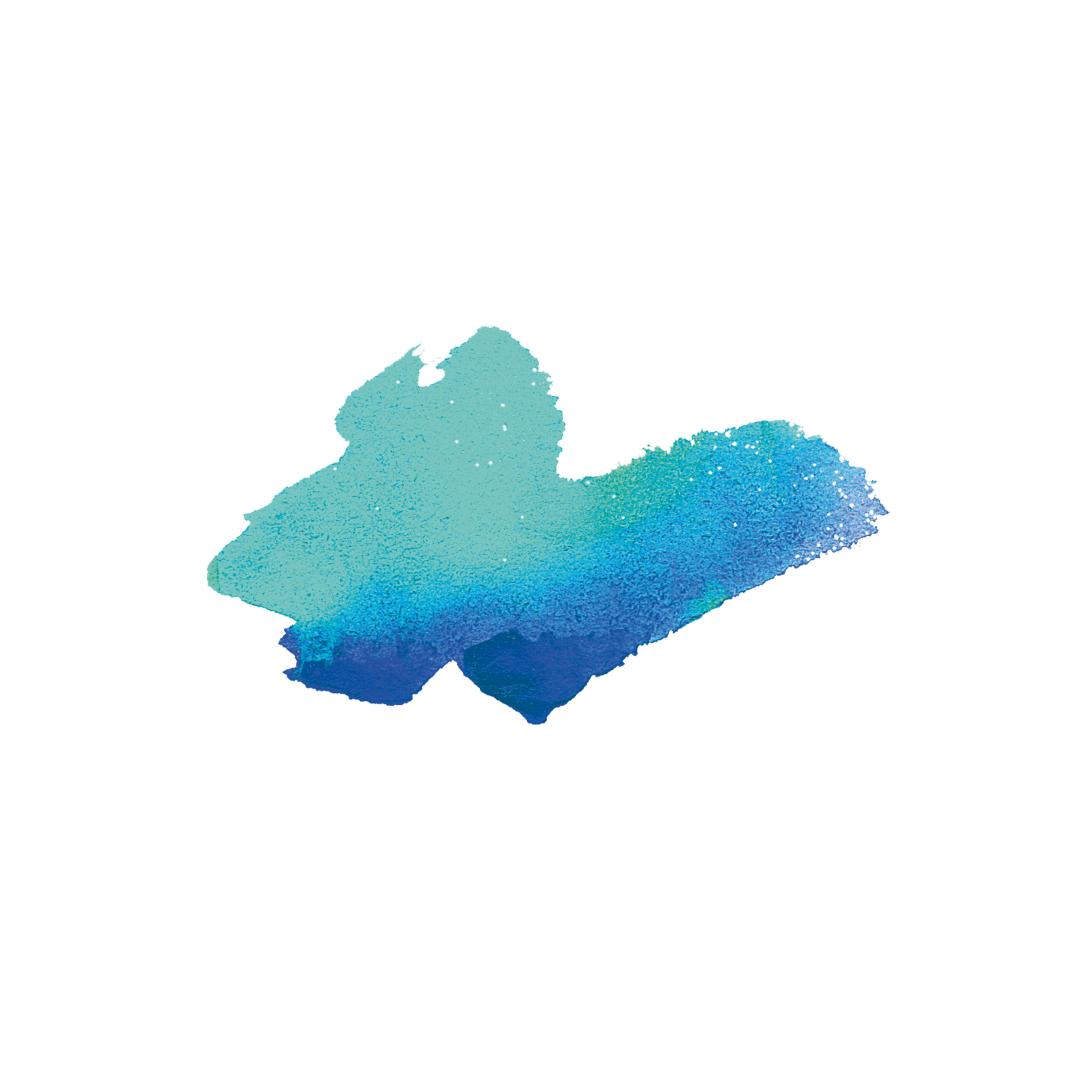 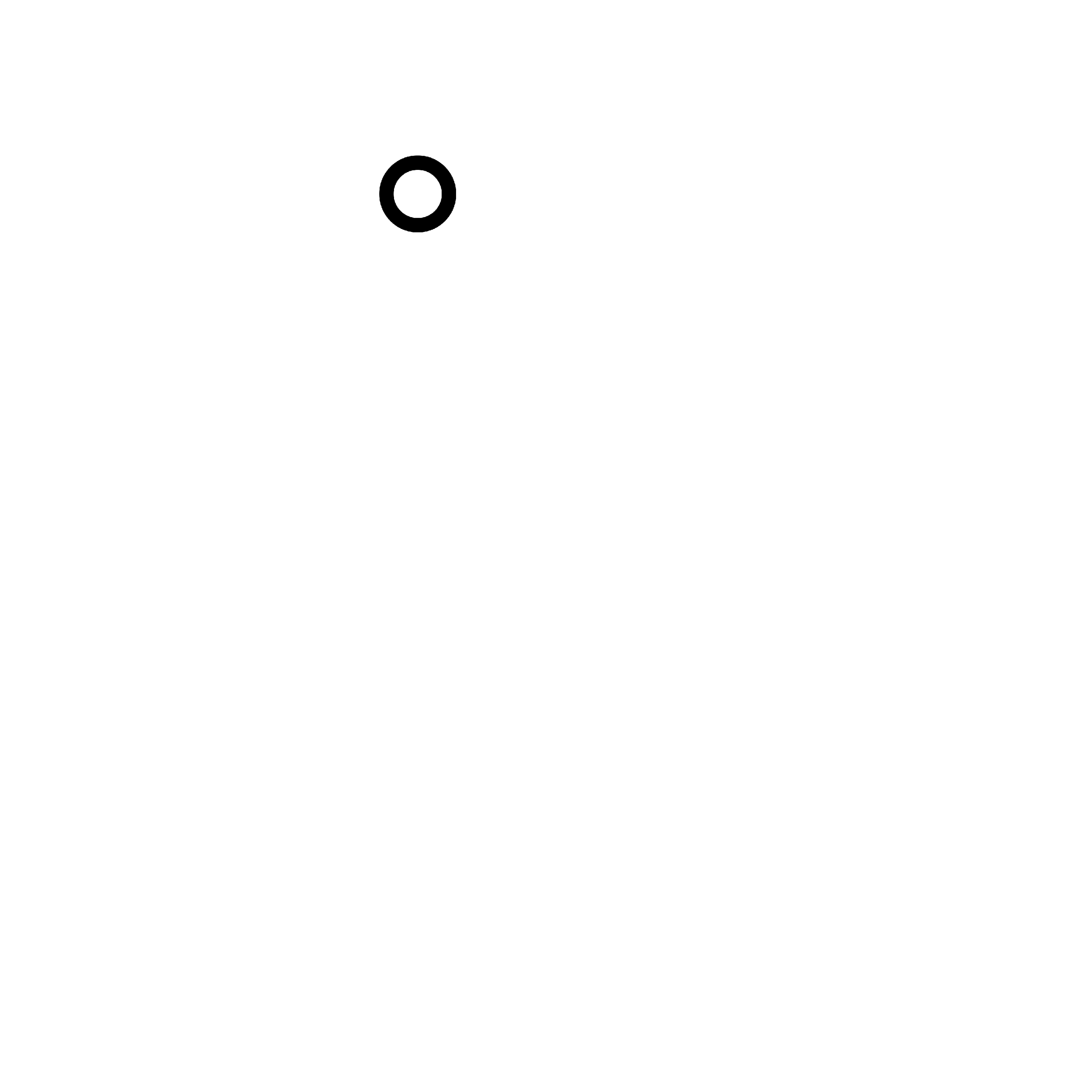 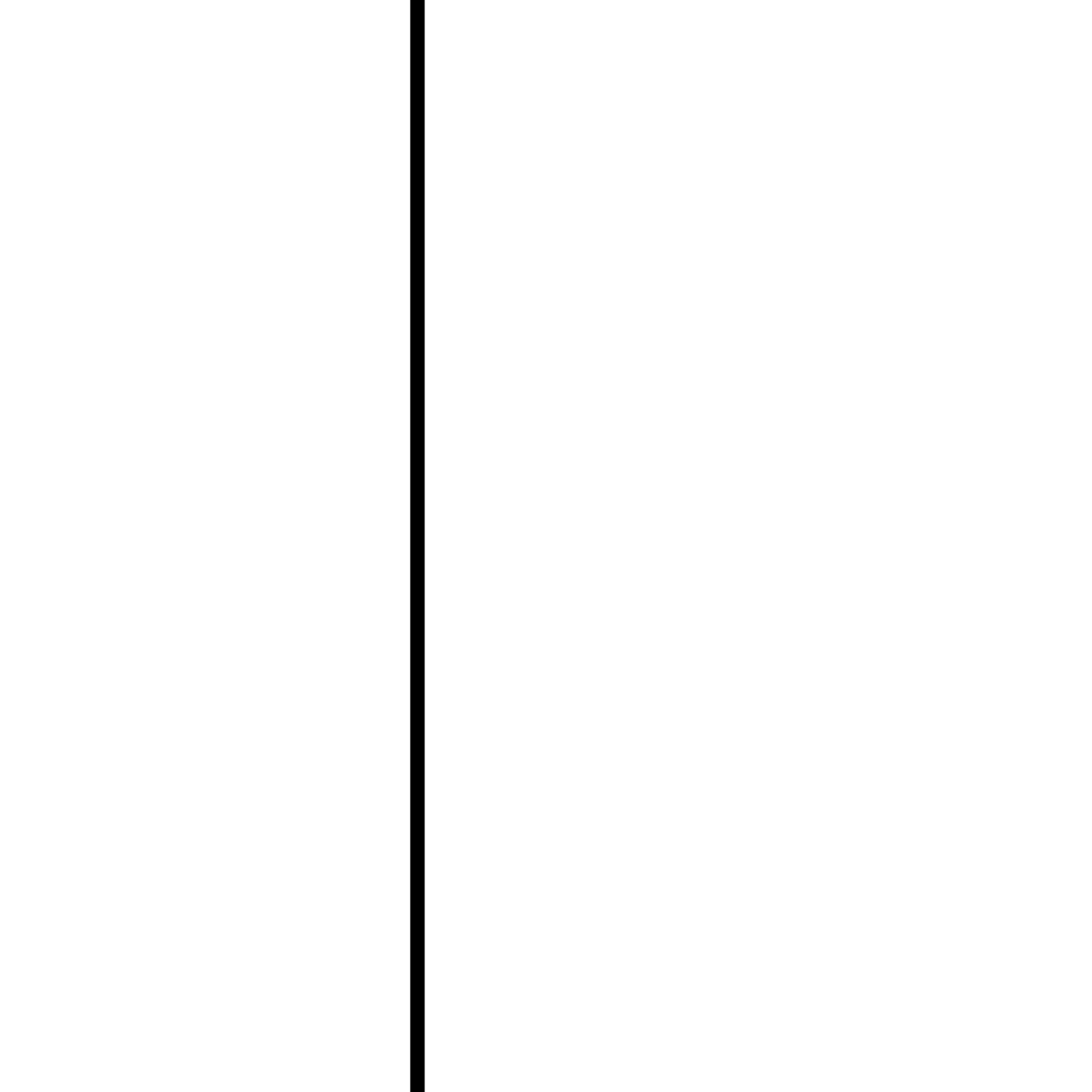 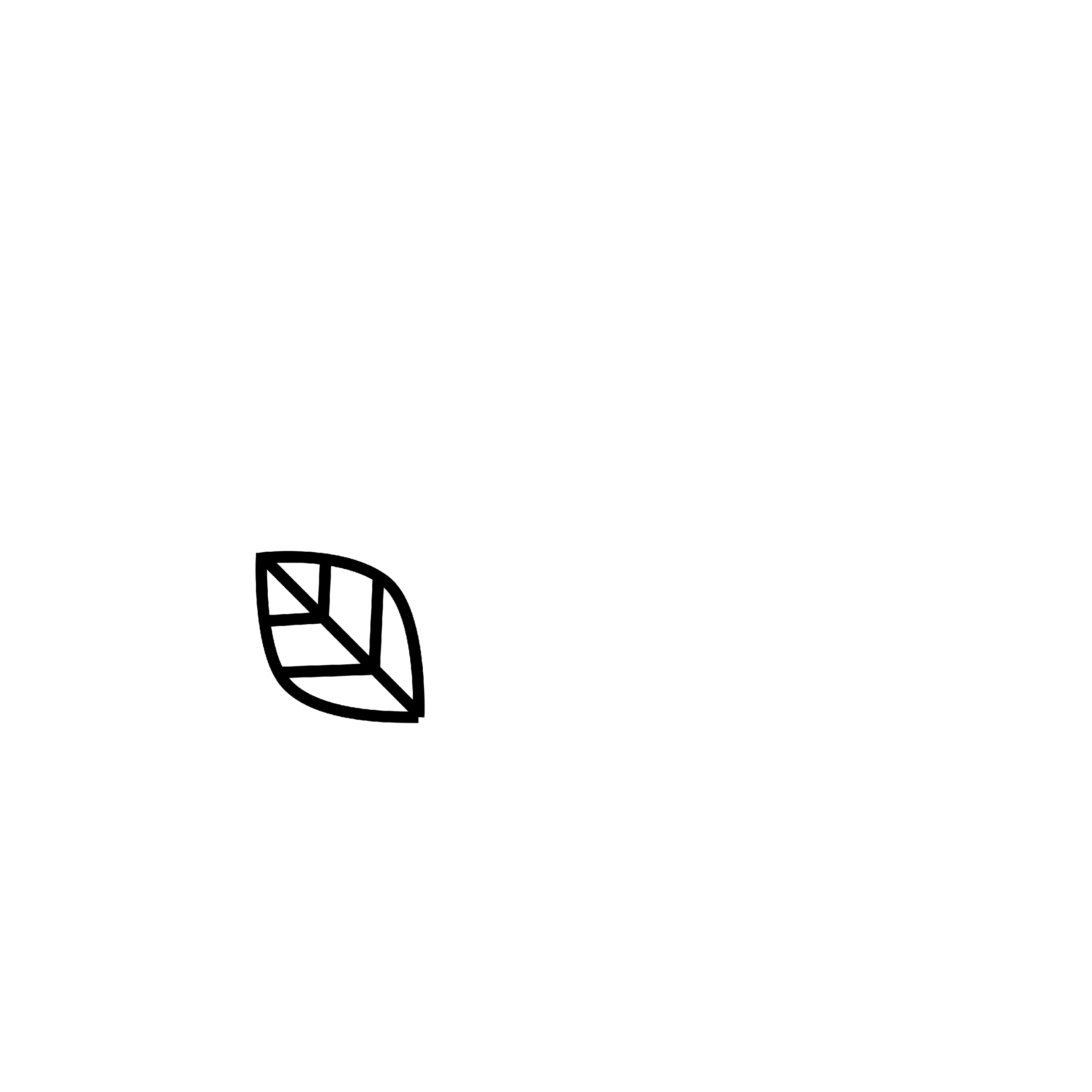 6
Право на СП
Порядок оказания государственной услуги «Сопровождаемое проживание лиц, страдающих психическими расстройствами, в возрасте от 18 лет, признанных нуждающимися в предоставлении социального обслуживания» (Приказ Министерства социального развития Пермского края от 16.12.2019 N СЭД-33-01-03-835):

«право на получение государственной услуги имеют лица с интеллектуальными и (или) нарушениями психического здоровья, которые могут частично обслуживать себя, имеют элементарные навыки бытовой деятельности, общения и взаимодействия и способны ориентироваться в ближайшем пространстве, нуждающиеся в постоянной, периодической поддержке и присмотре и отвечающие следующим критериям»: возраст от 18 лет (включительно), с высоким или средним уровнем адаптации и автономной активности;  дееспособные (при наличии психического расстройства), а также лица, страдающие психическими расстройствами, признанные в установленном законом порядке недееспособными; имеющие ментальные и (или) психофизические нарушения, а также признанные инвалидами; с заболеванием: умственная отсталость (умеренная, легкая), аутизм, хромосомные нарушения, не имеющие поведенческих изменений (патологий).»
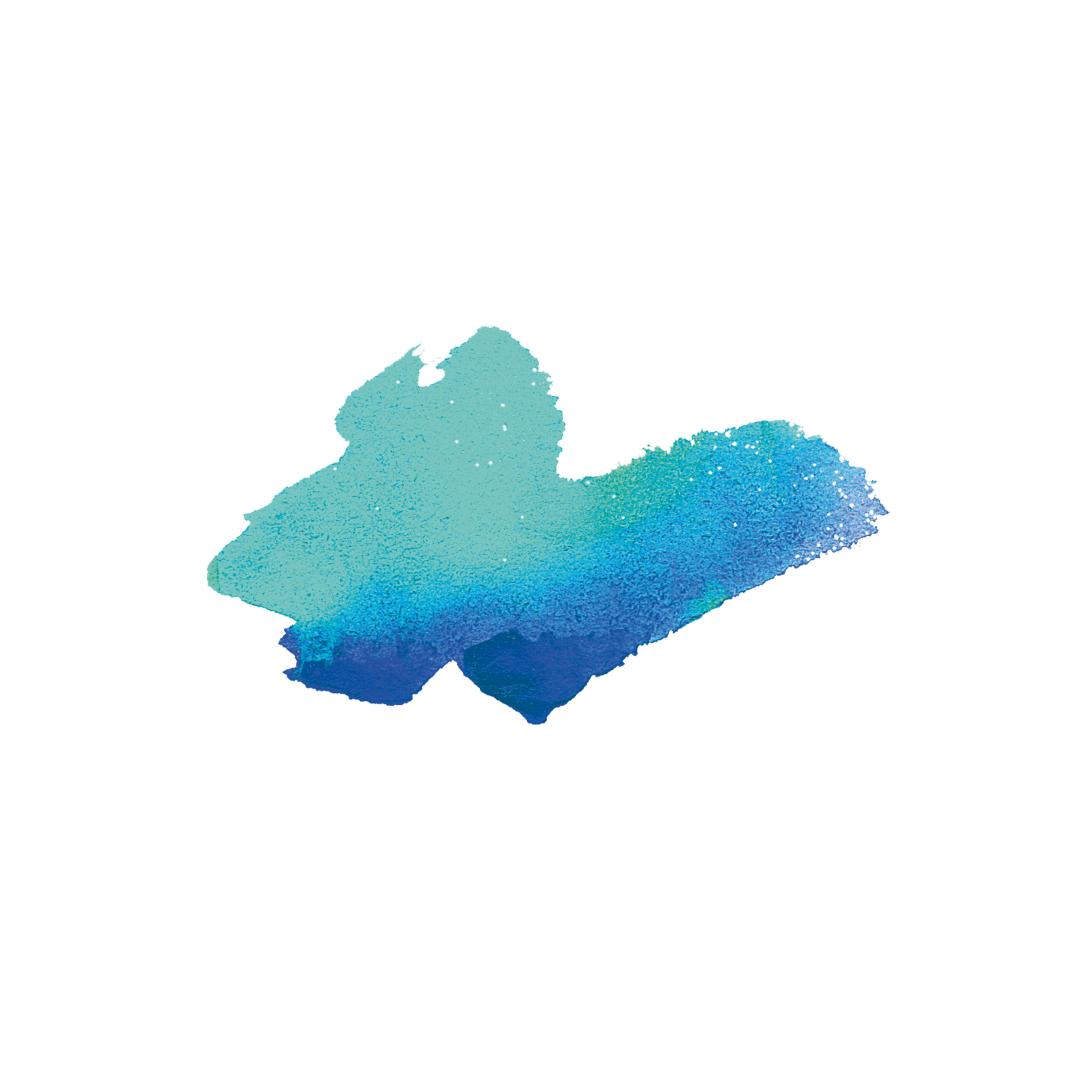 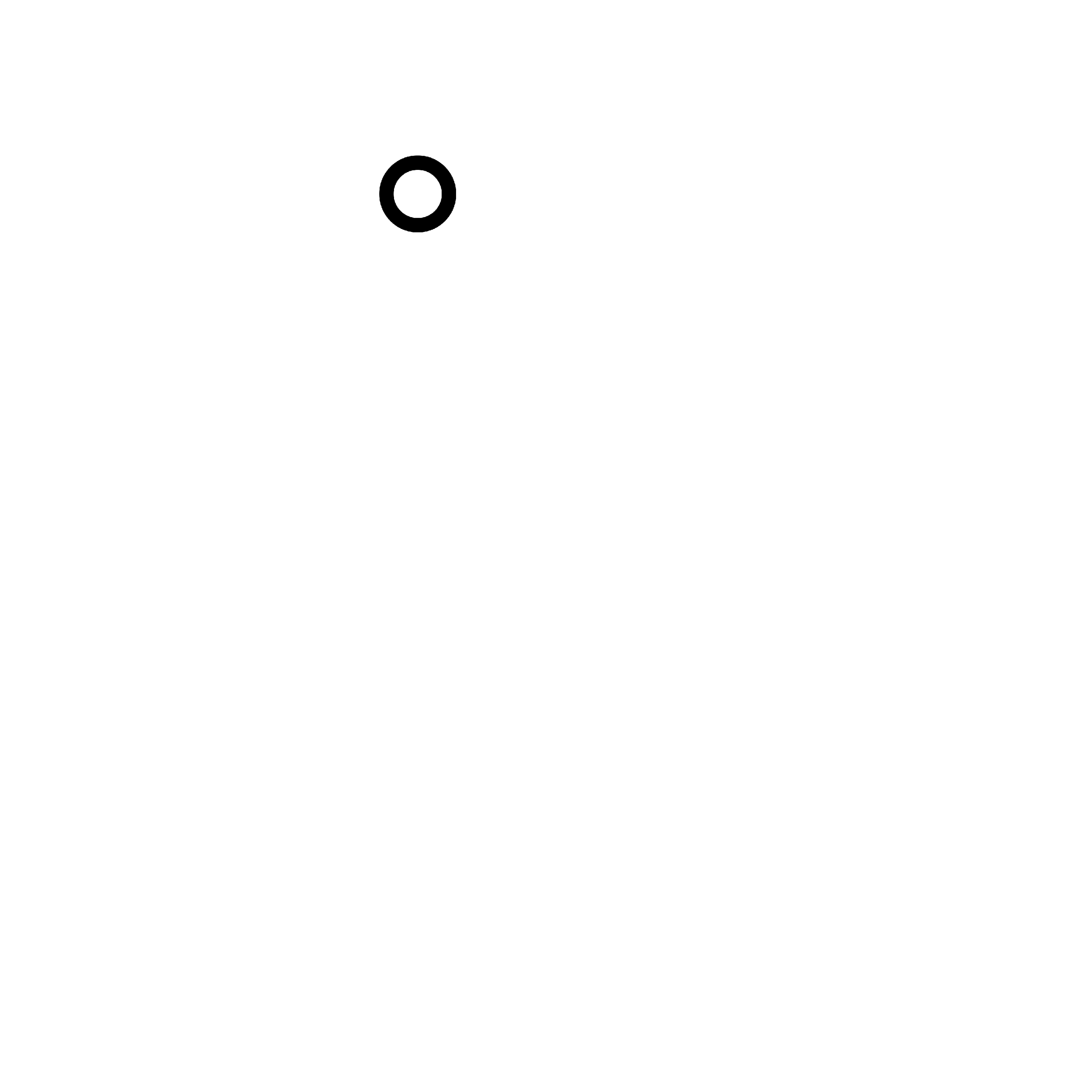 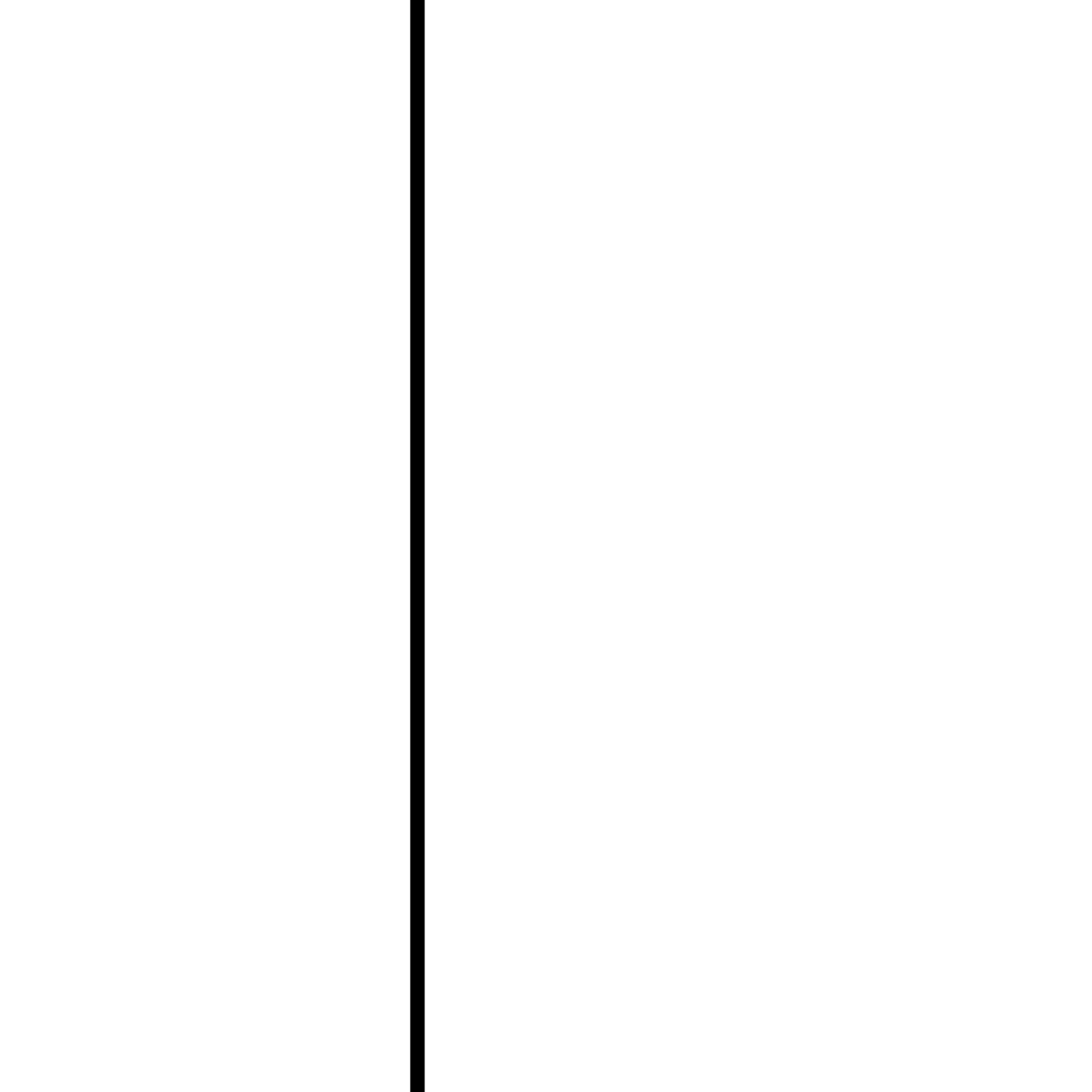 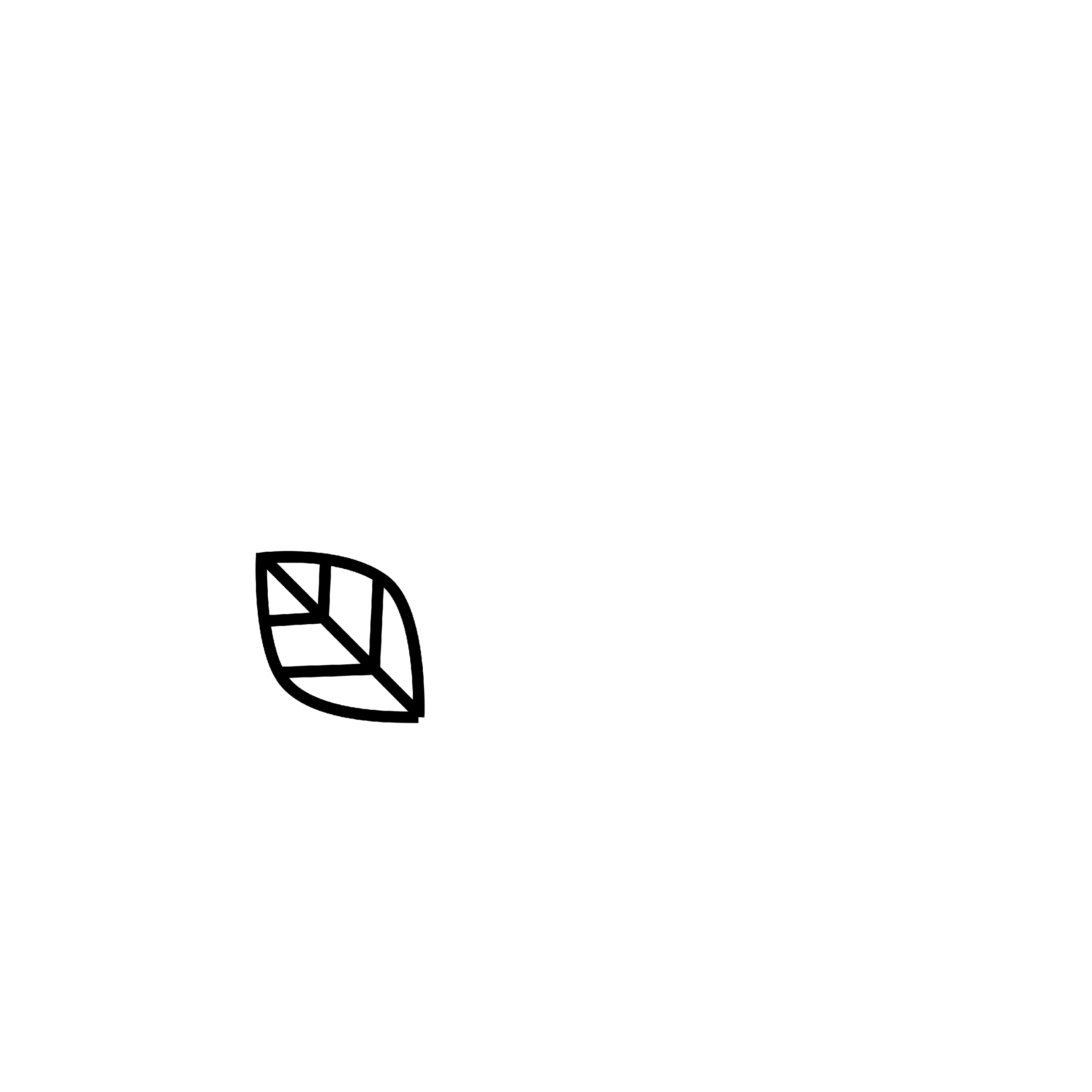 6
Право на СП
Методические рекомендации по сопровождаемому проживанию инвалидов, утвержденные Приказом Минтруда России от 25 февраля 2025 г. № 85:

«Критериями не являются недееспособность или ограничение дееспособности инвалида» (п. 3 Методических рекомендаций).

«В целях обеспечения безопасности и качества жизни инвалидов, численность инвалидов со значительно выраженными нарушениями автономии и 2 или 3 степенью нарушений основных категорий жизнедеятельности инвалида по трем и более категориям … рекомендуется включать в группу не более одного человека, за исключением случаев, если это соответствует интересам инвалидов (организация СП членов семьи, родственников, инвалидов, состоящих в дружеских отношениях).» (п. 34 Методических рекомендаций).
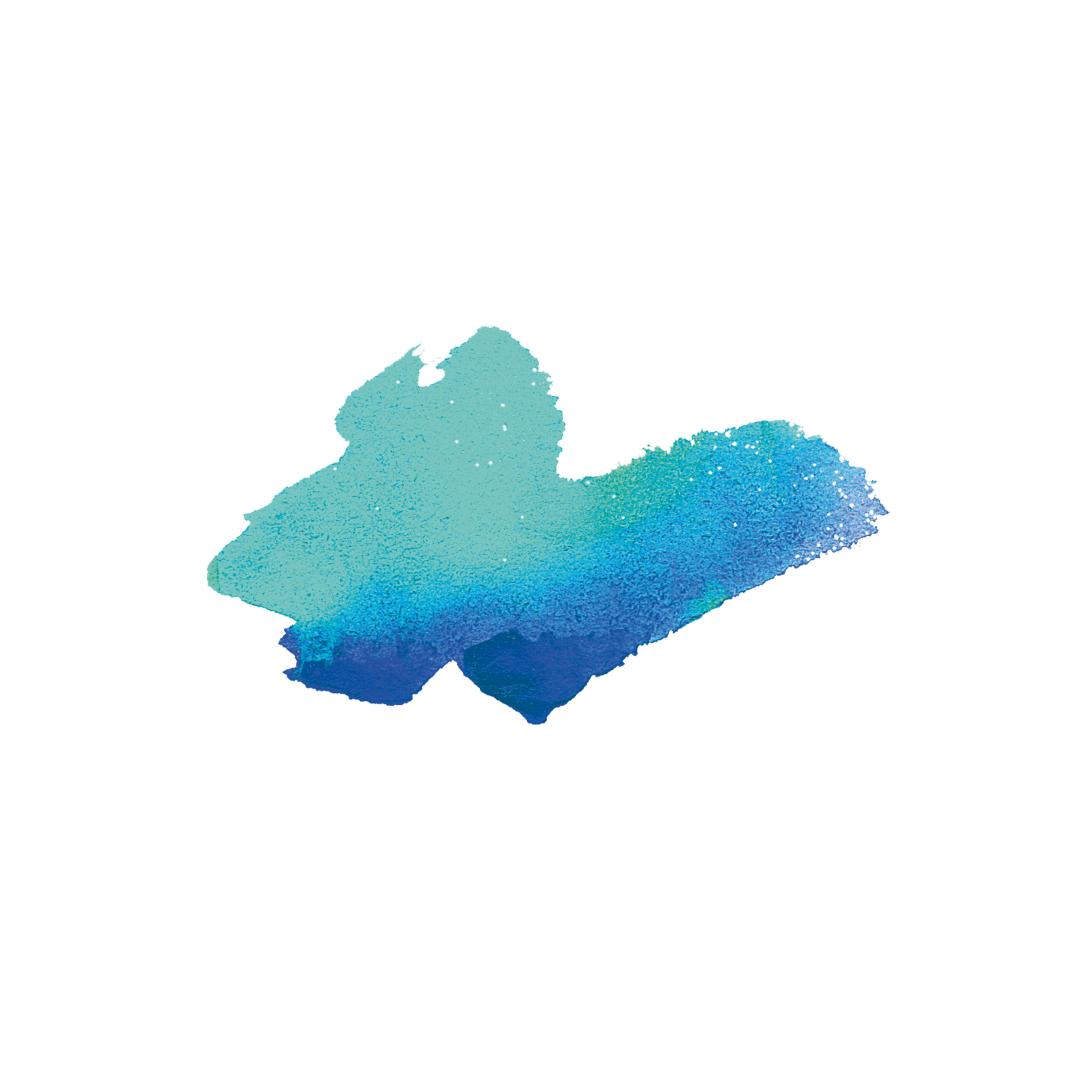 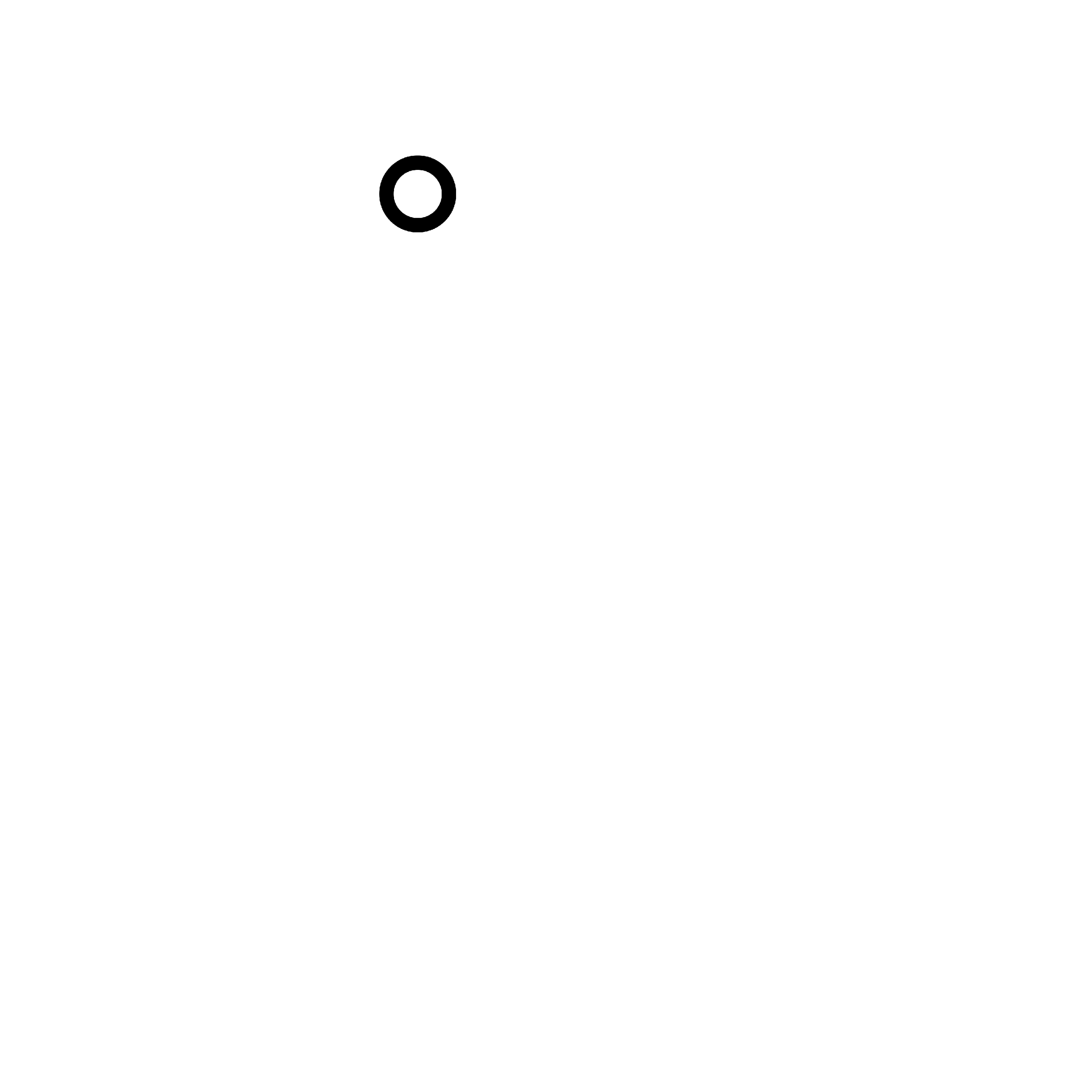 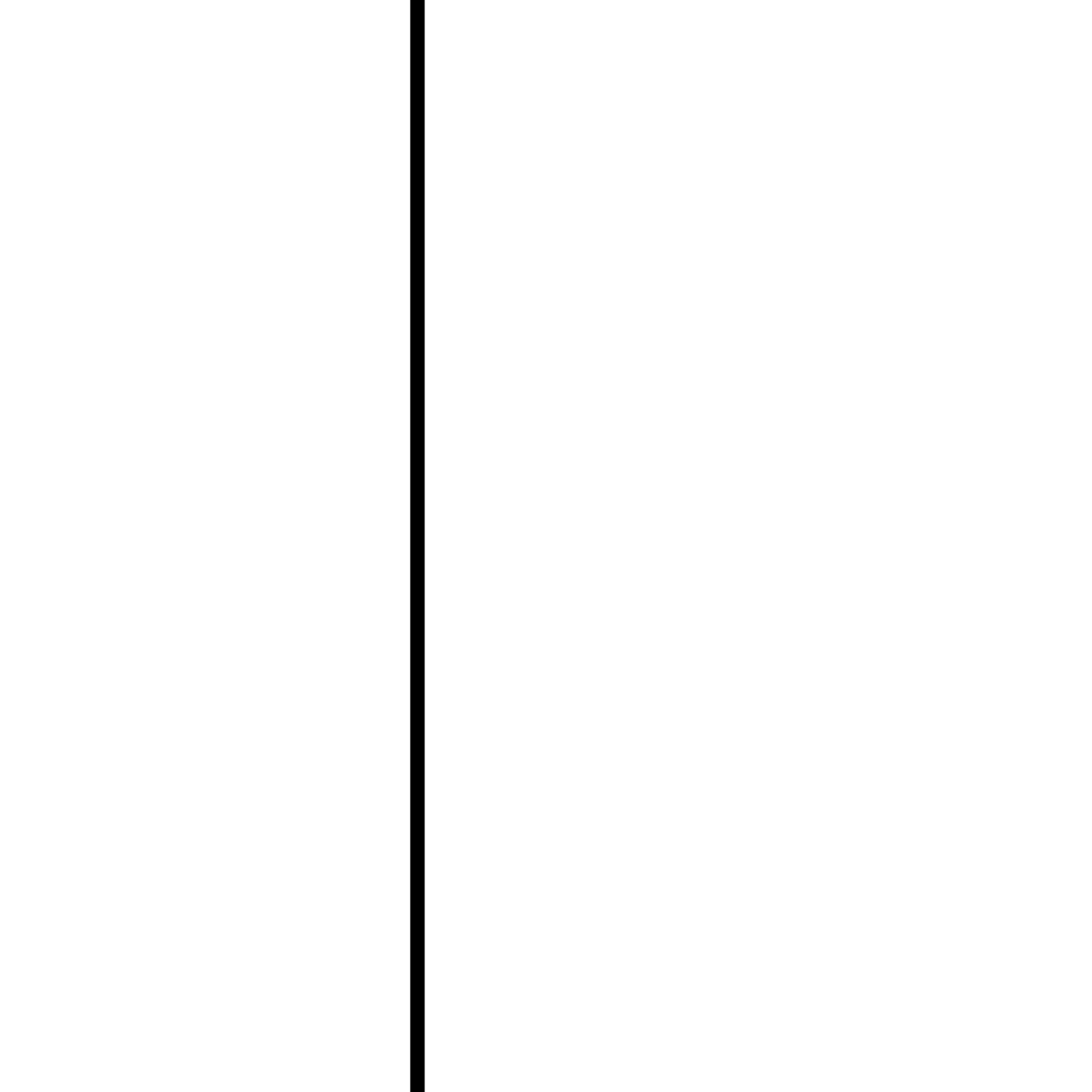 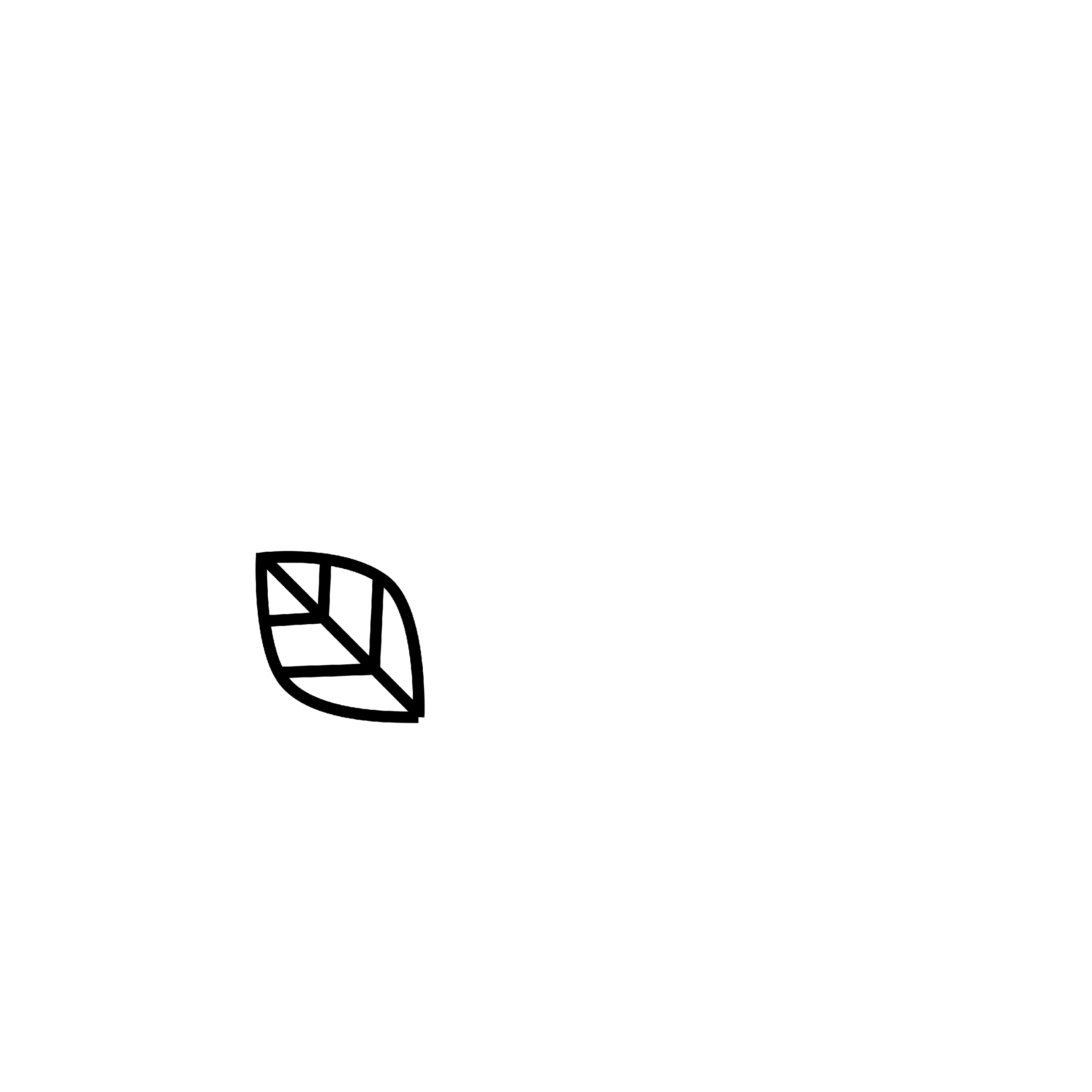 6
Индивидуальный подход к организации СП
«Специалистам поставщиков услуг СП рекомендуется:
…
б) принимать решение о возможности предоставления услуг СП инвалиду;
в) при отсутствии подходящих инвалиду условий для организации СП или отсутствии свободных мест для организации СП с согласия инвалида принимать решение о постановке его на очередь для получения услуг СП у данного поставщика и направить в уполномоченную организацию для предоставления социального обслуживания в иной форме…» (п. 15 Методических рекомендаций).
 
«Поставщики услуг СП в целях оценки наличия подходящих условий для организации СП могут организовать подготовку инвалида к СП в форме собеседования, участия инвалида в социальной занятости и в мероприятиях, проводимых поставщиком услуг СП, а также в форме учебного СП или предоставления помощи в адаптации к условиям СП в течение адаптационного периода…» (п. 15 Методических рекомендаций).
 
«Поставщику услуг СП рекомендуется оценивать возможность обеспечения инвалиду комфортных и безопасных условий СП в индивидуальной или в групповой форме с учетом особенностей состояния здоровья инвалида и его предпочтений.» (п. 15 Методических рекомендаций).
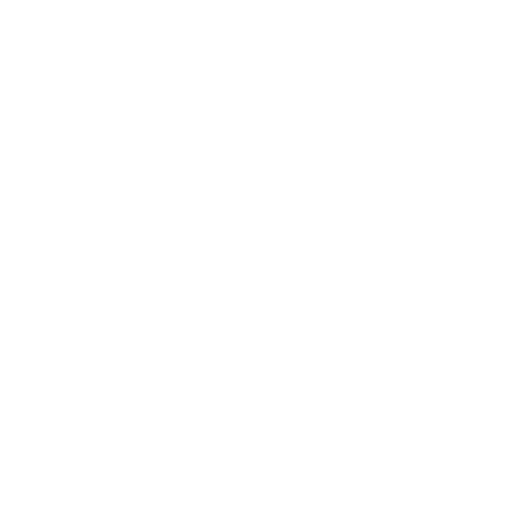 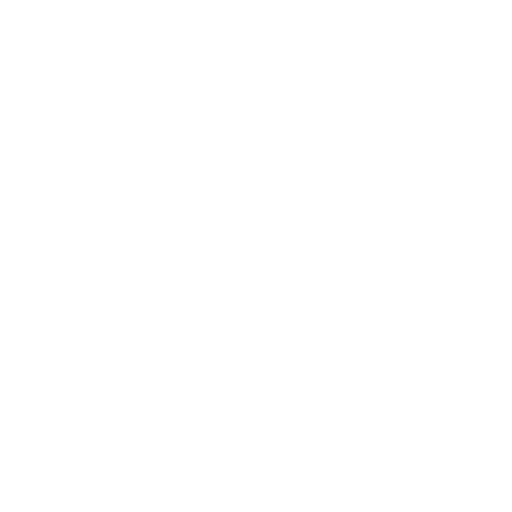 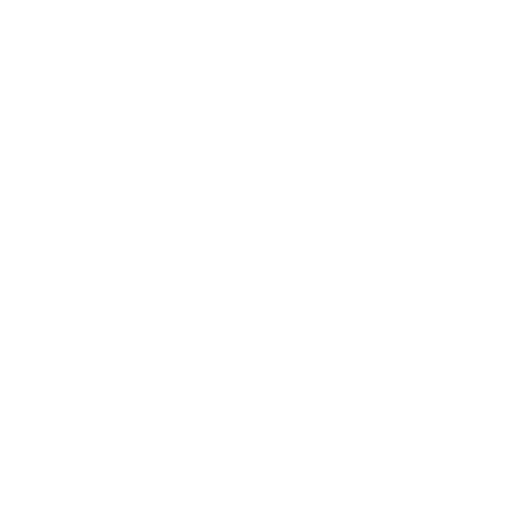 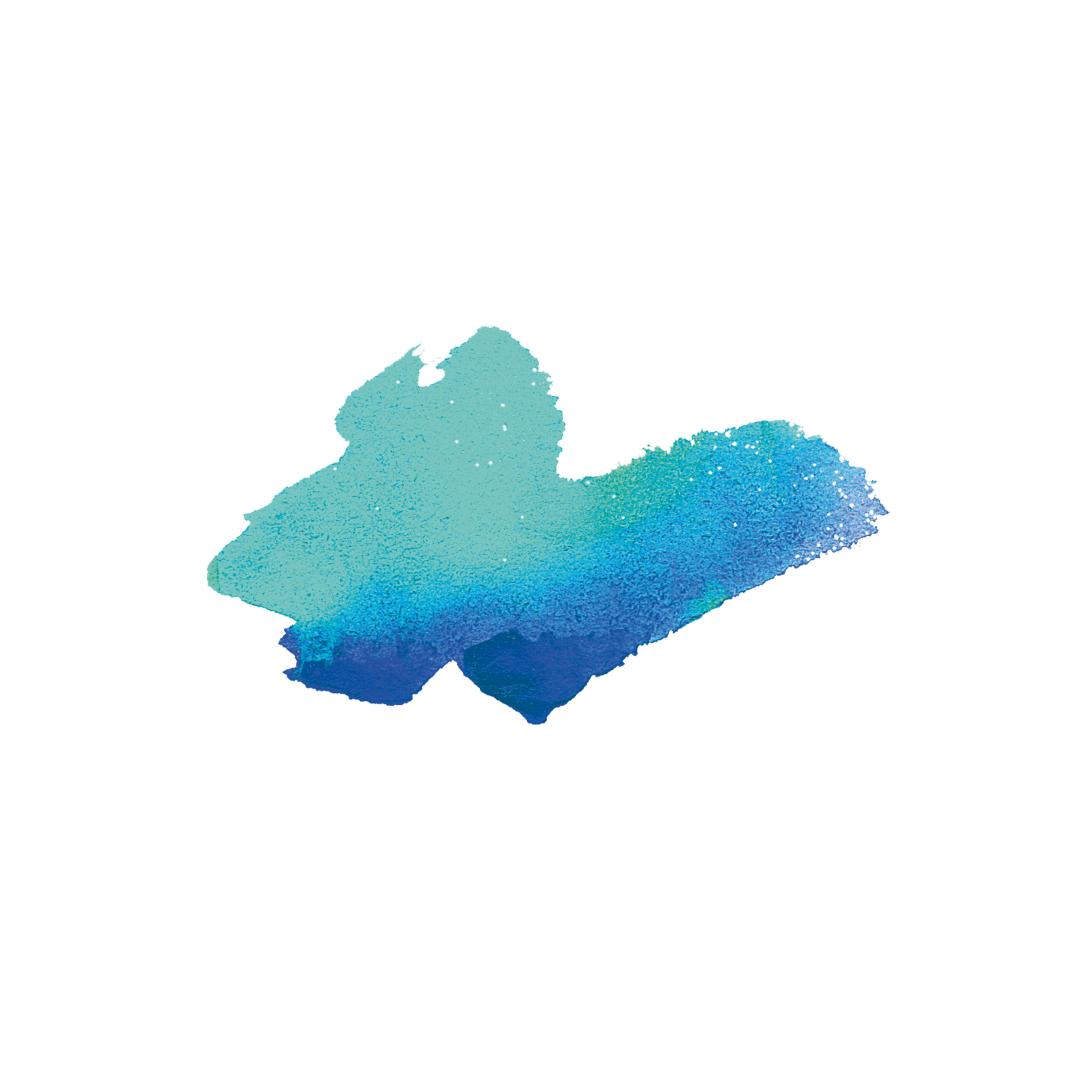 контакты
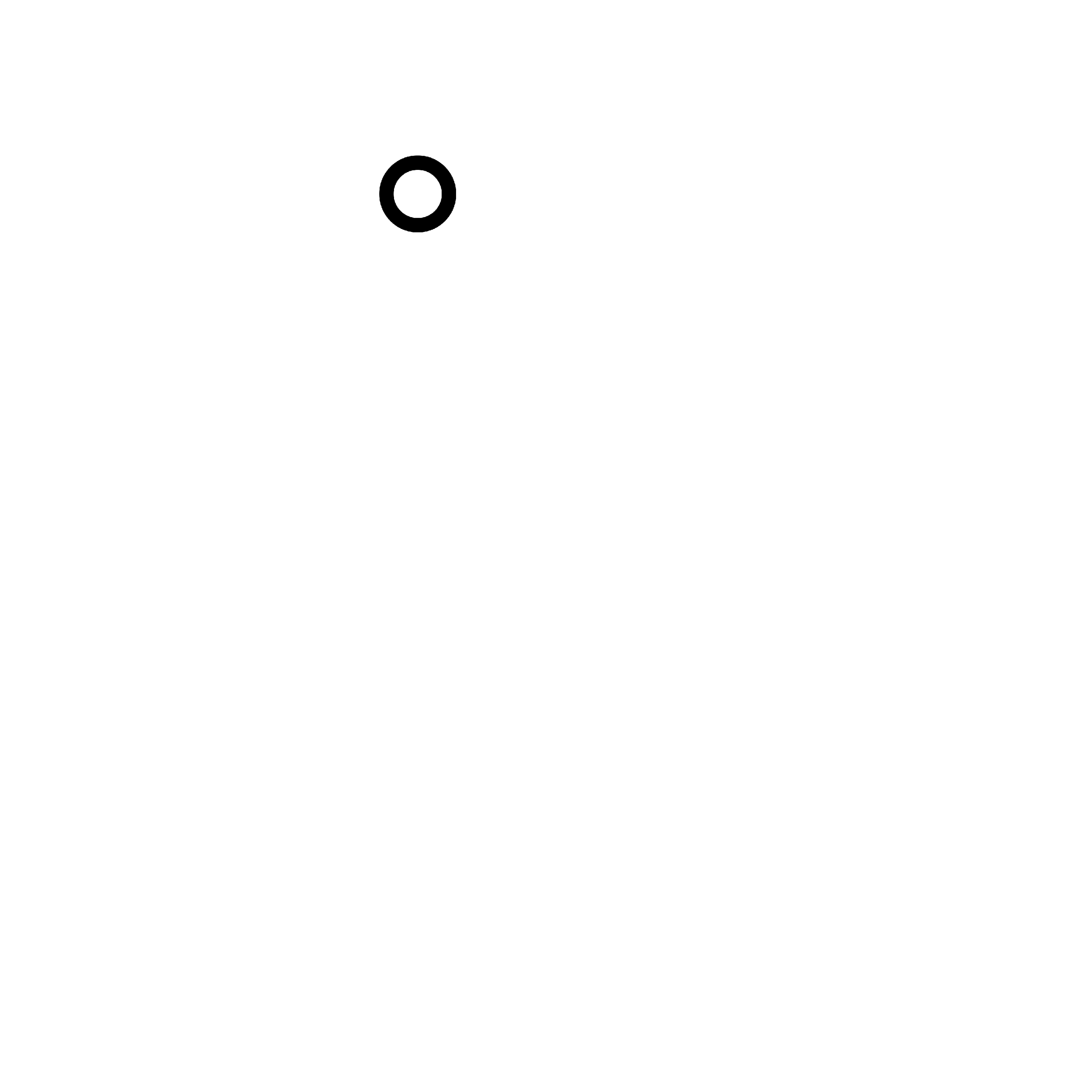 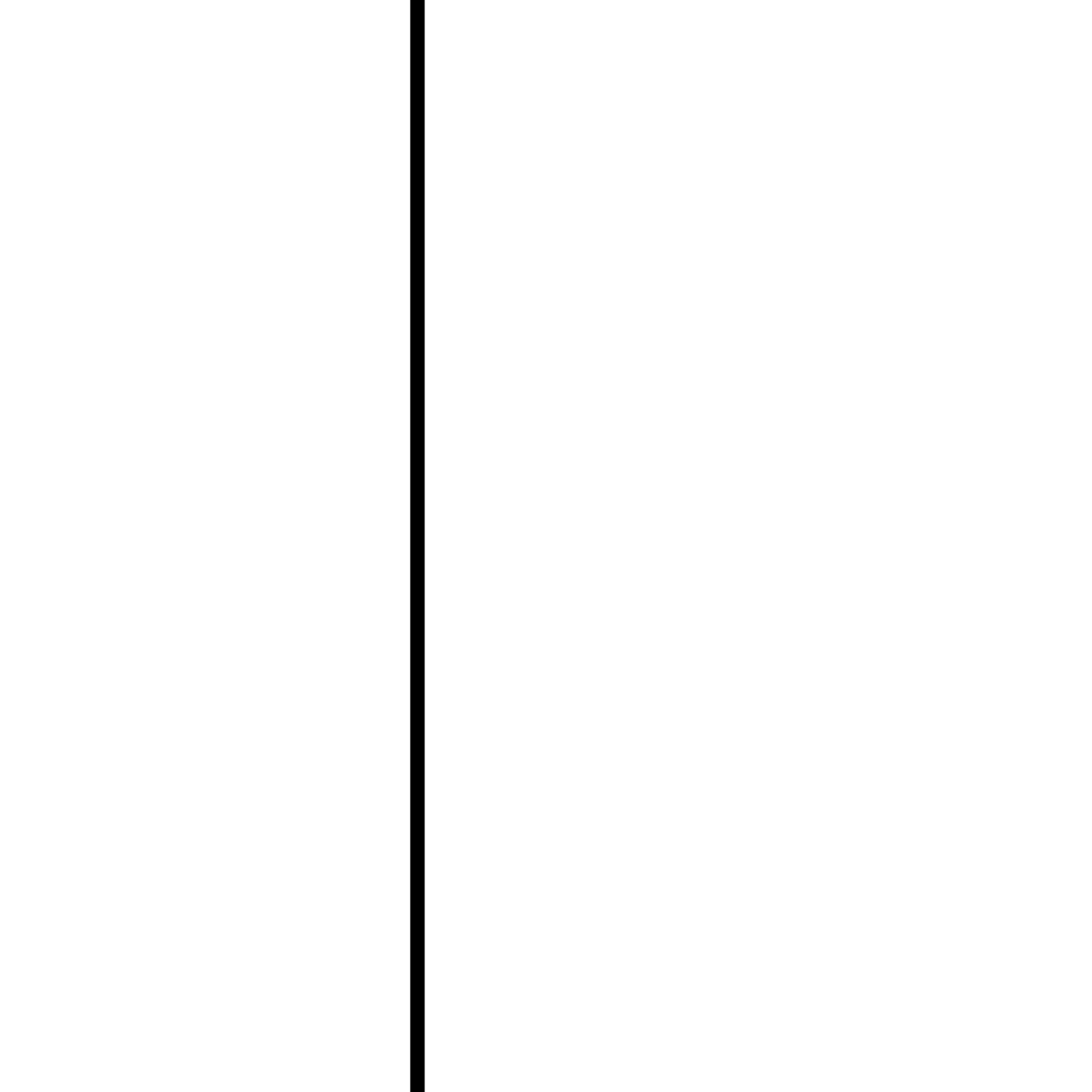 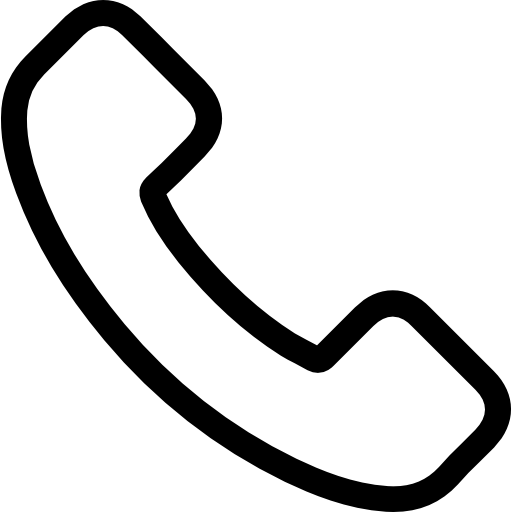 Заблоцкис Елена Юрьевна
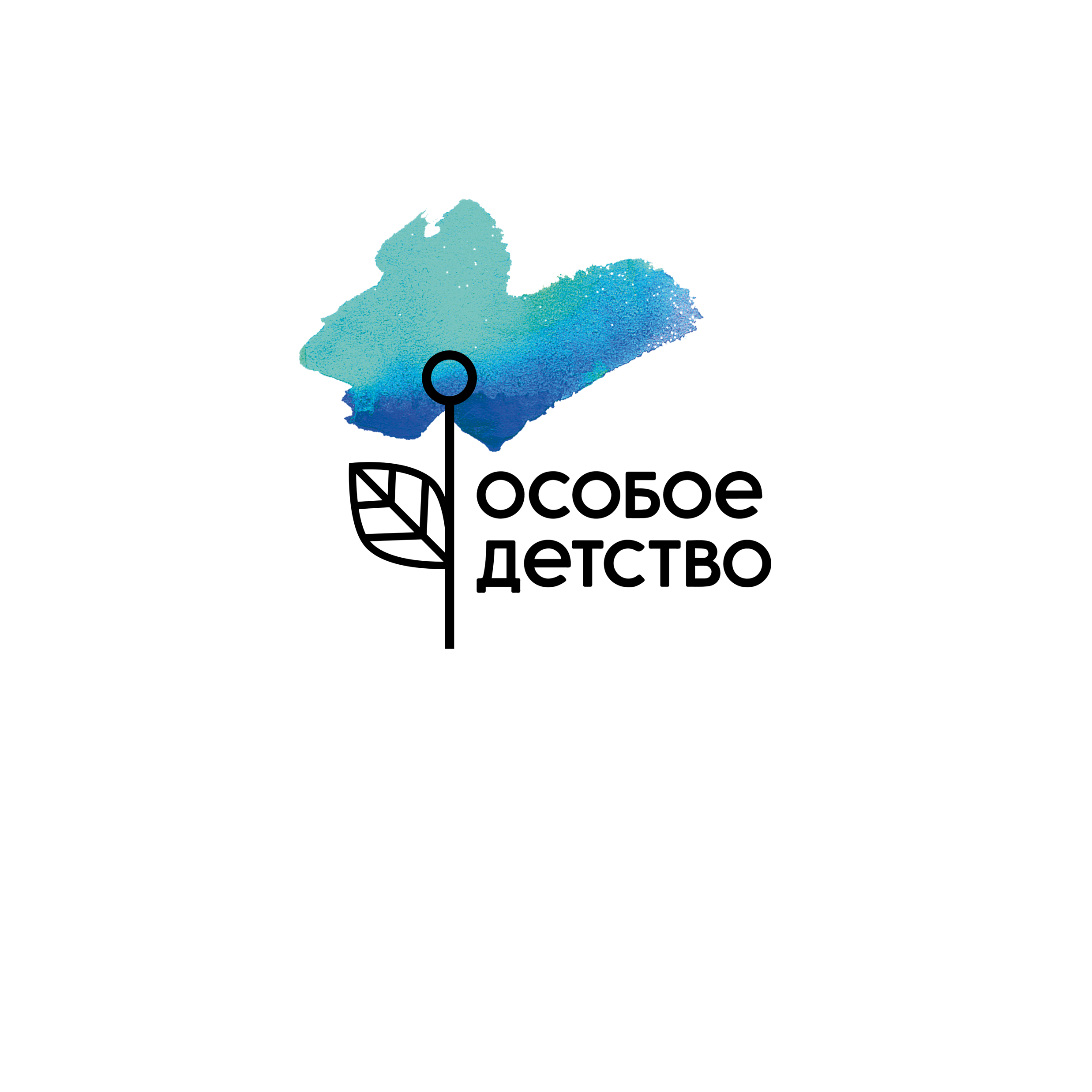 +7 499 131 06 83
юрисконсульт
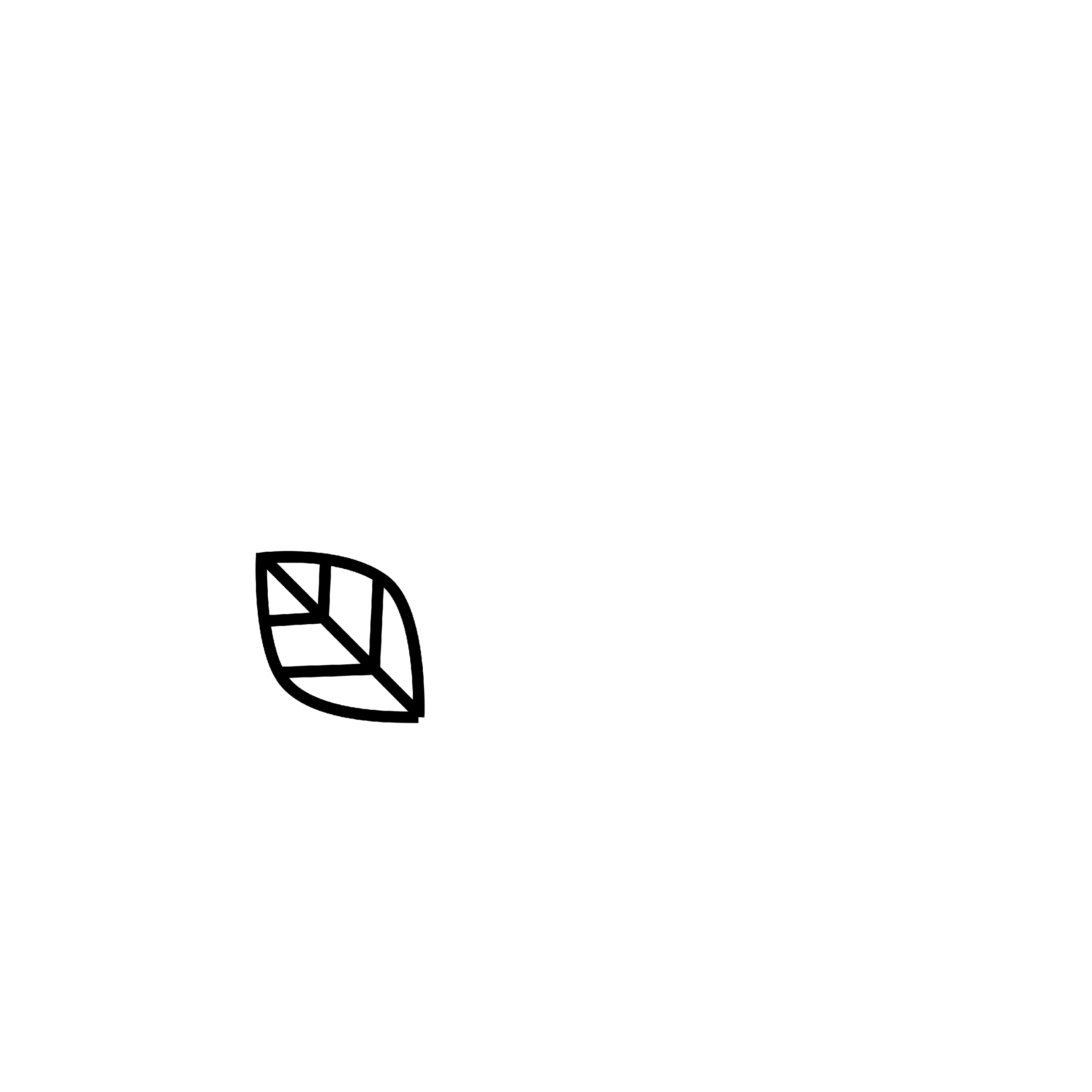 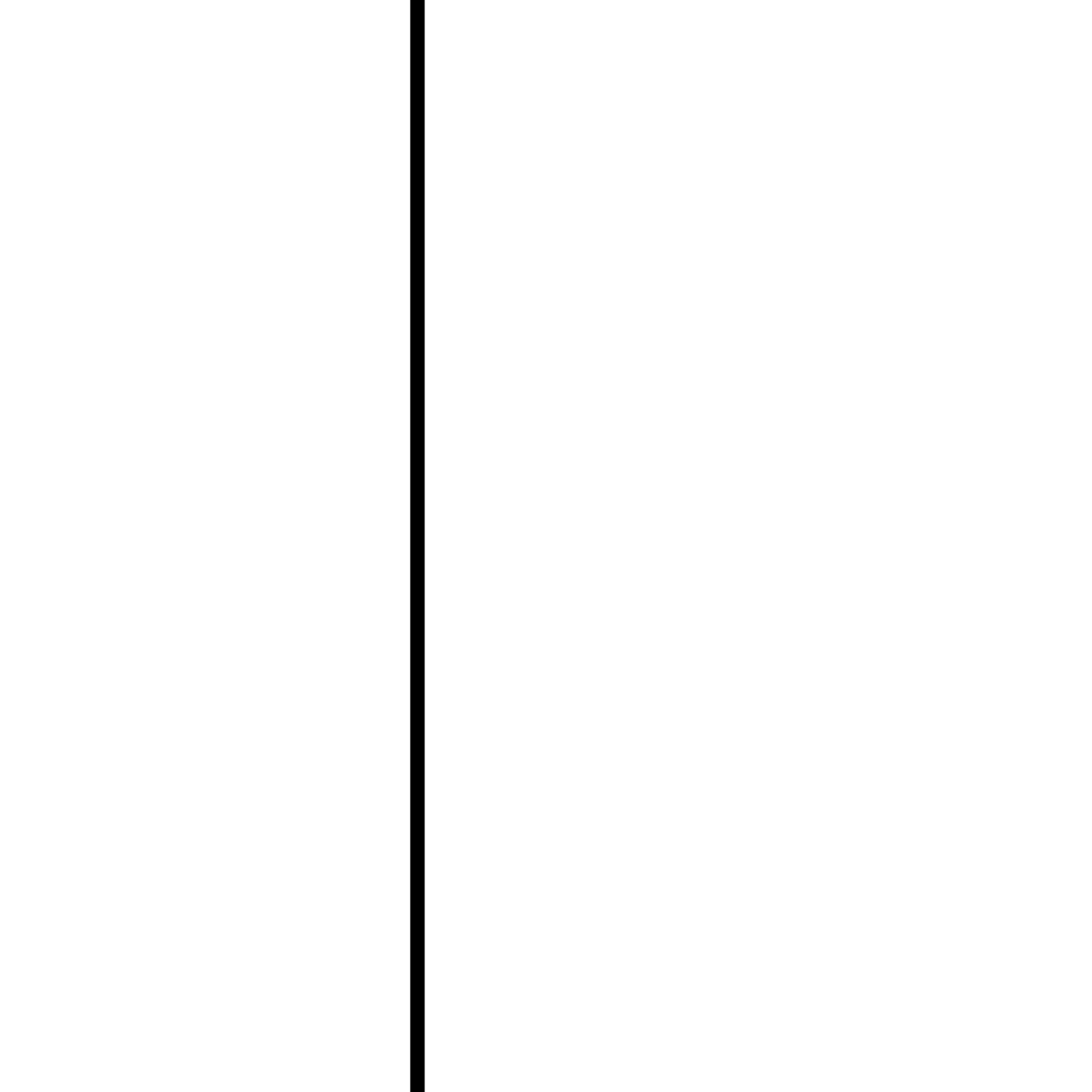 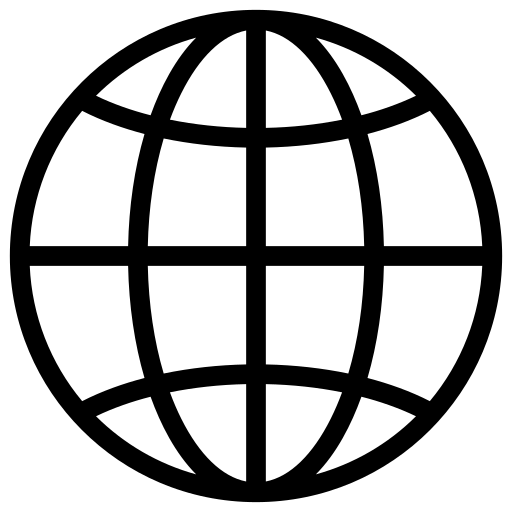 https://ccp.org.ru/

elenazab@ccp.org.ru
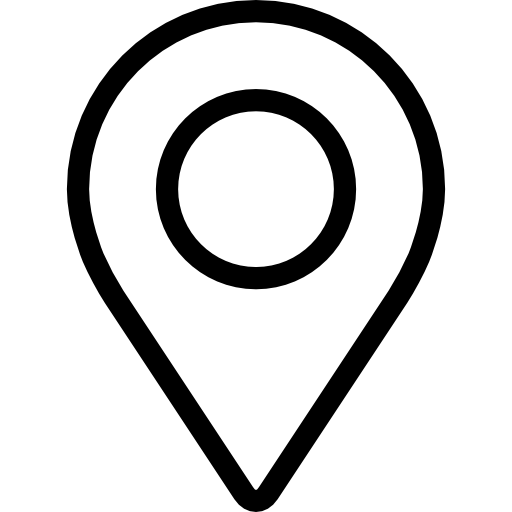 г. Москва, ул. Строителей, д. 17Б
8
мероприятие
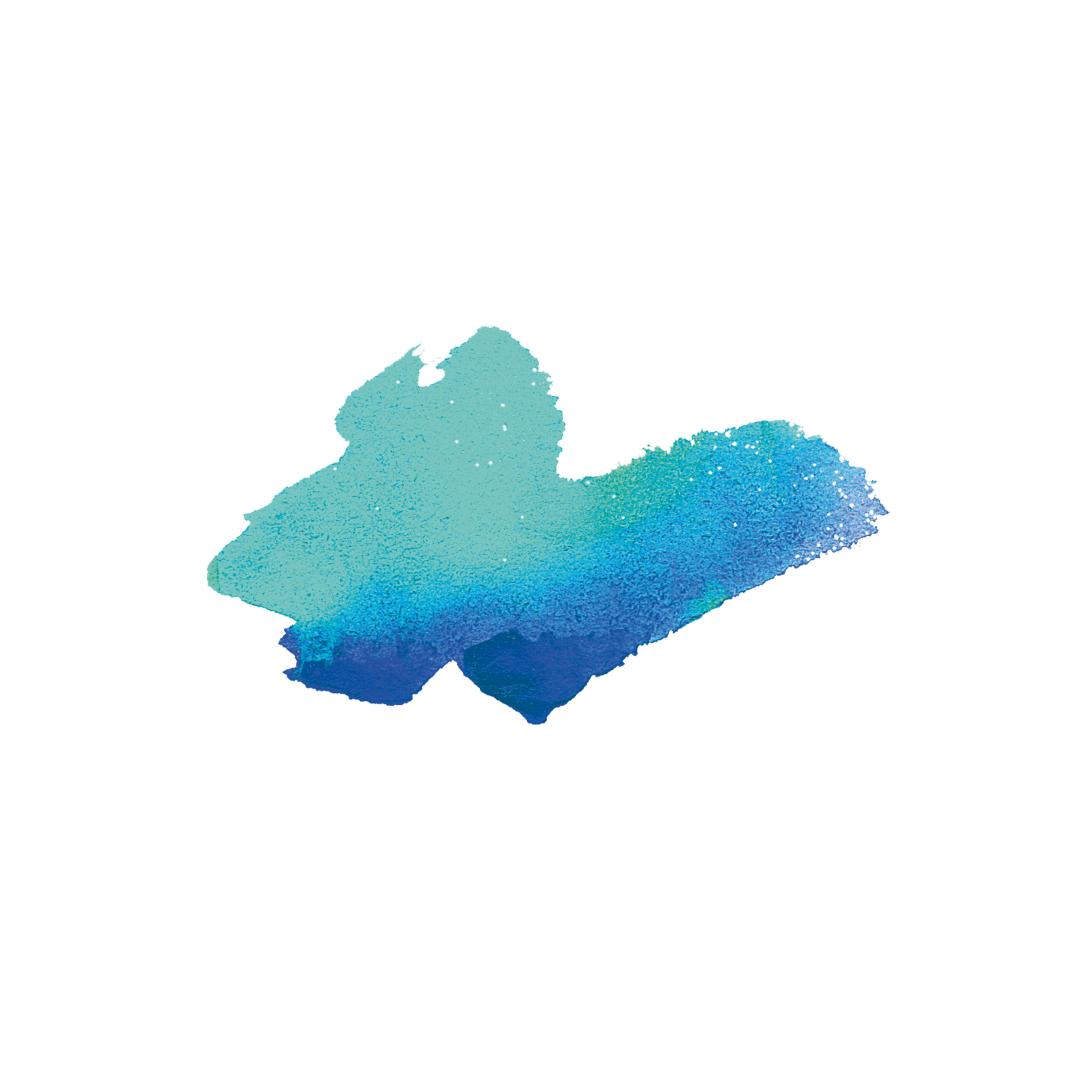 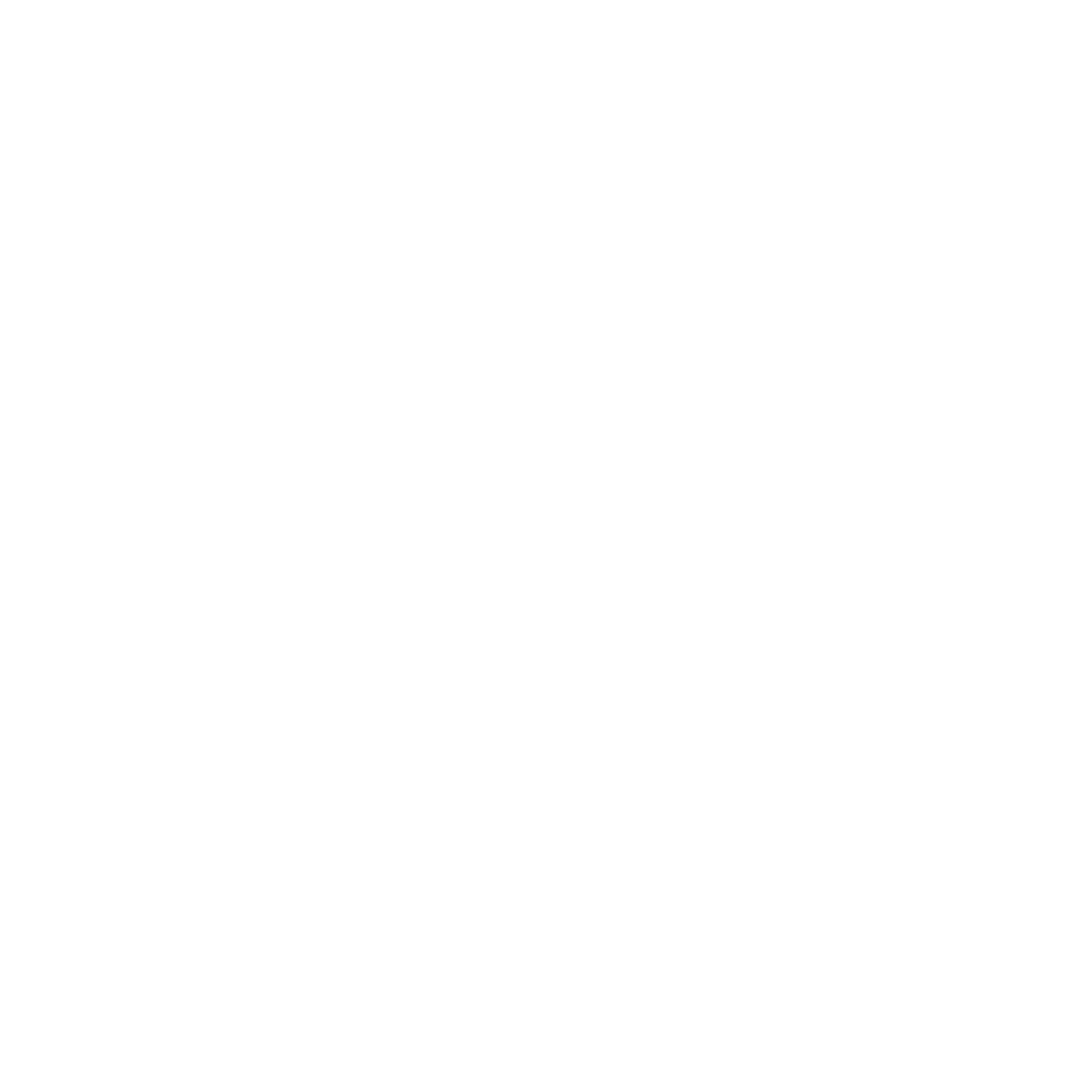 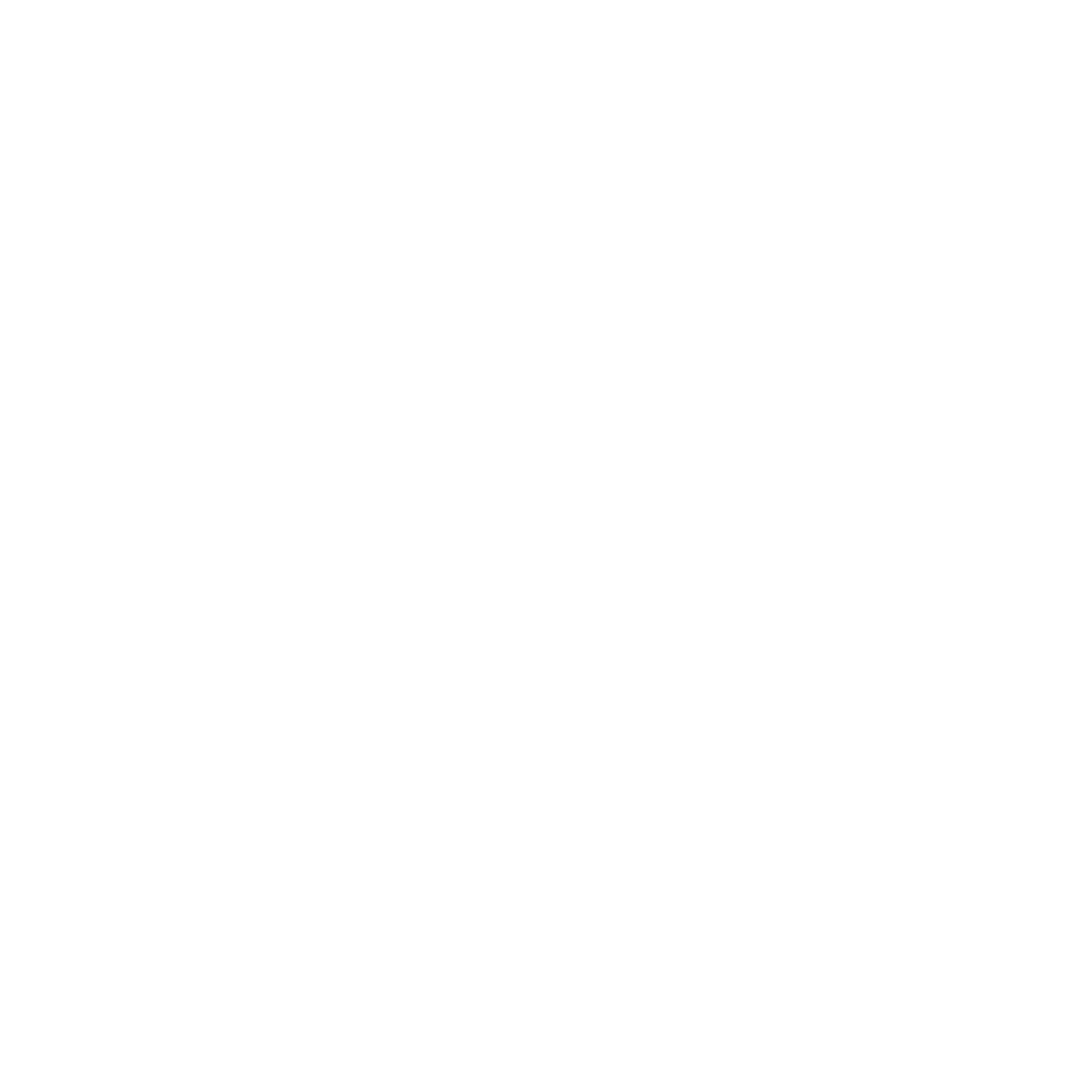 Спасибо 
за внимание!
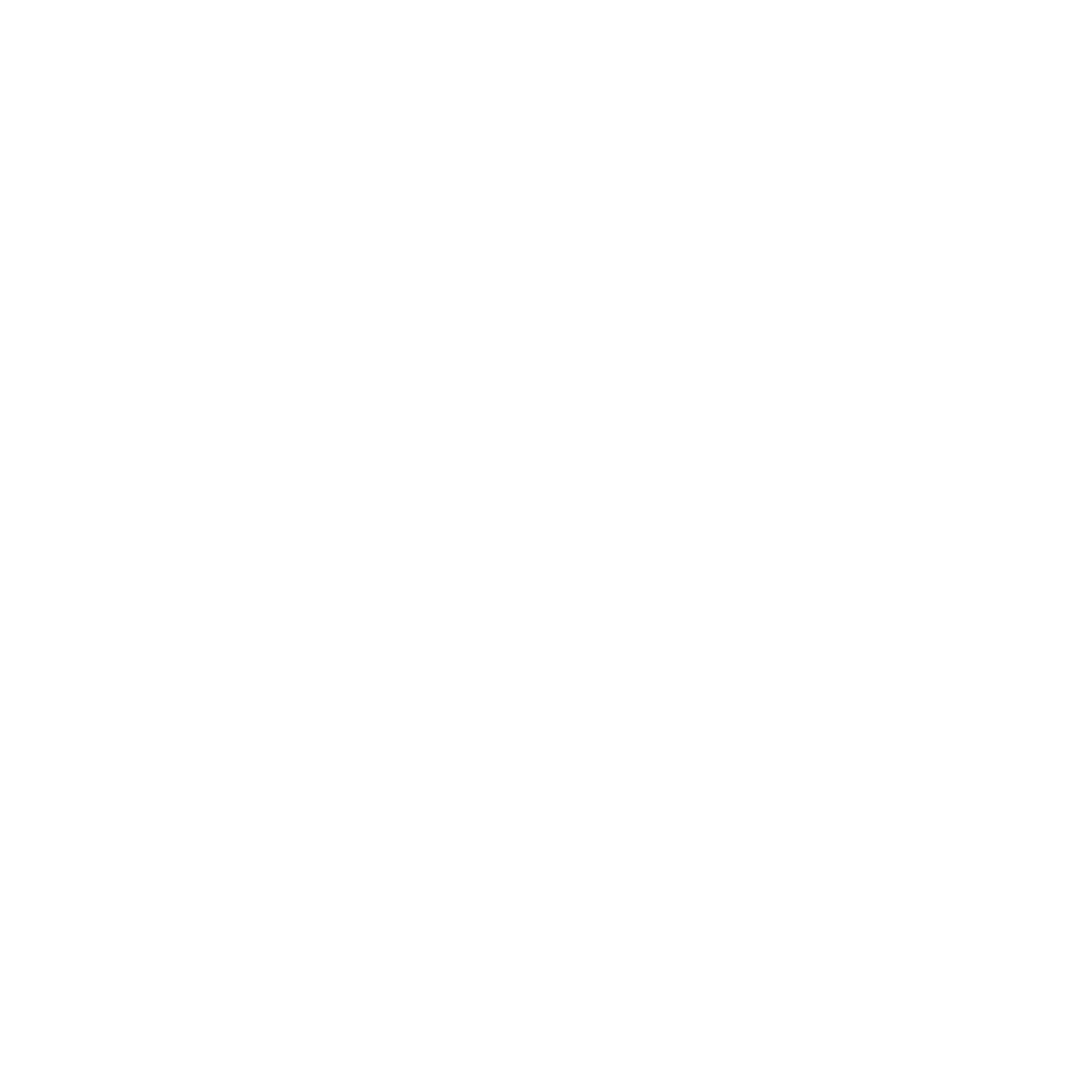 10
дата
имя